Профессиональное партнерстводетских  библиотек 
Рязанской области
Вайло Светлана Станиславовна	              заместитель директора
Рязанской областной 
детской библиотеки
г. Рязань, 16 марта 2017 г.
Передвижная выставка 
«Подарить ребенку книгу – подарить ребенку мир»
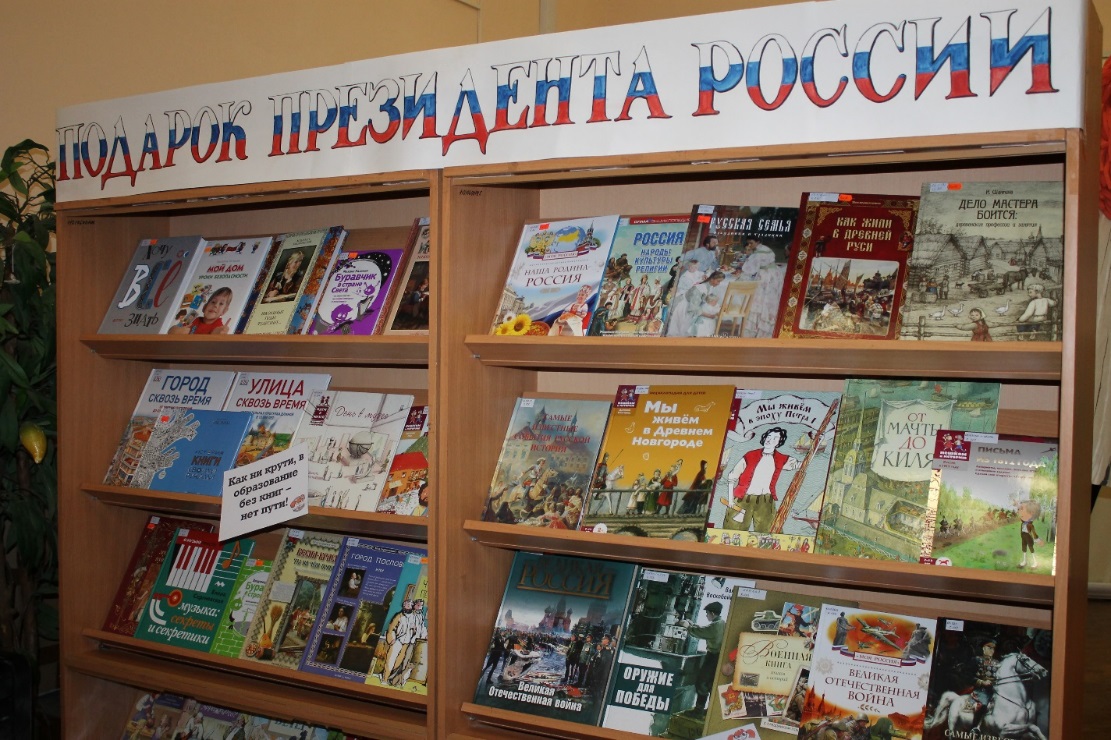 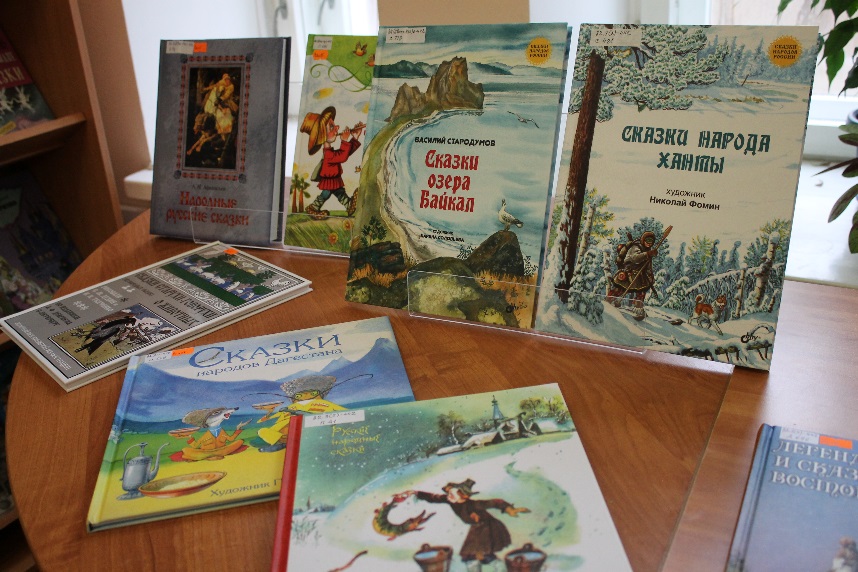 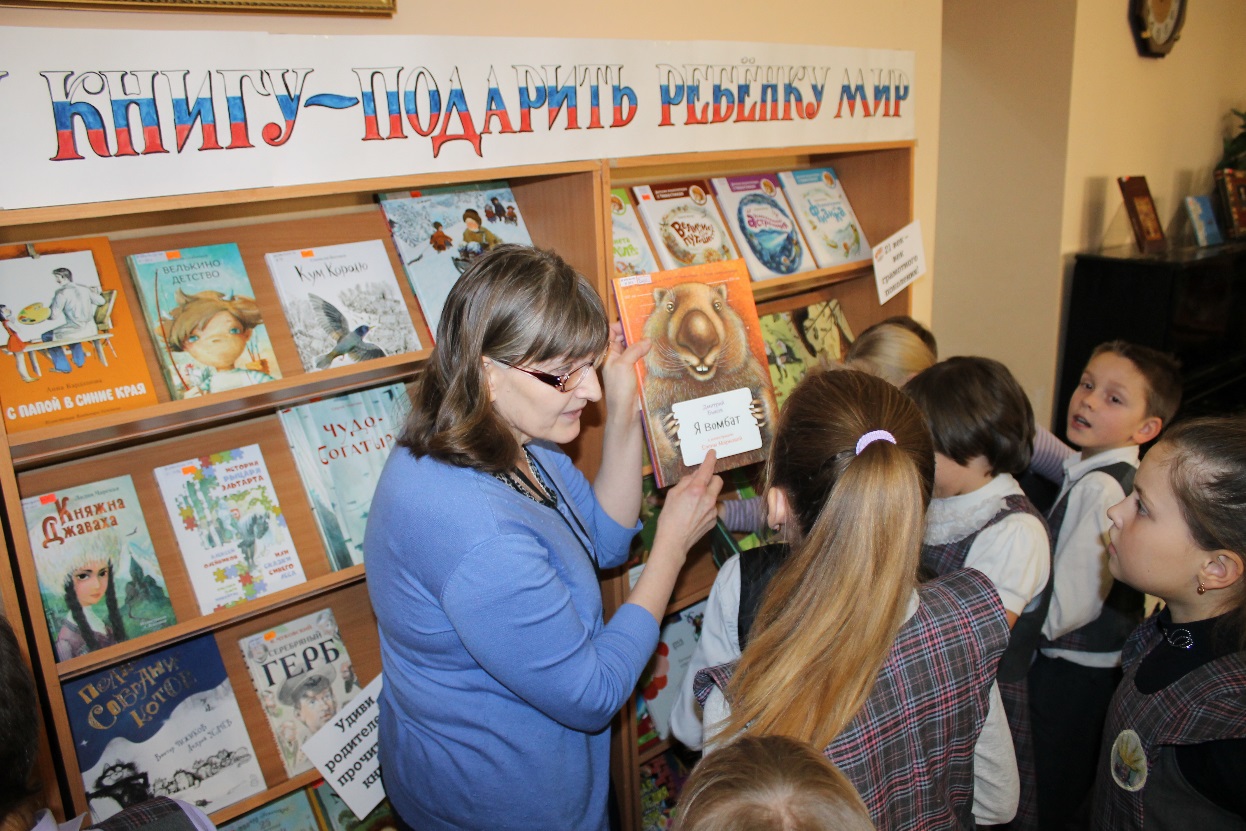 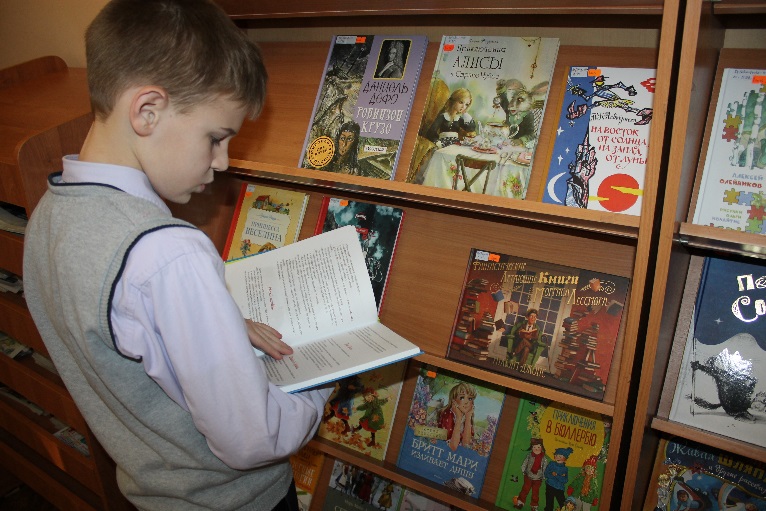 «VII Ганзеновские чтения»
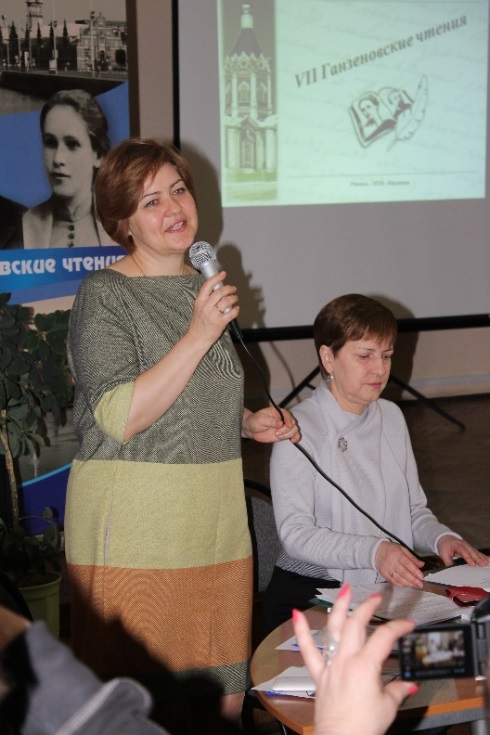 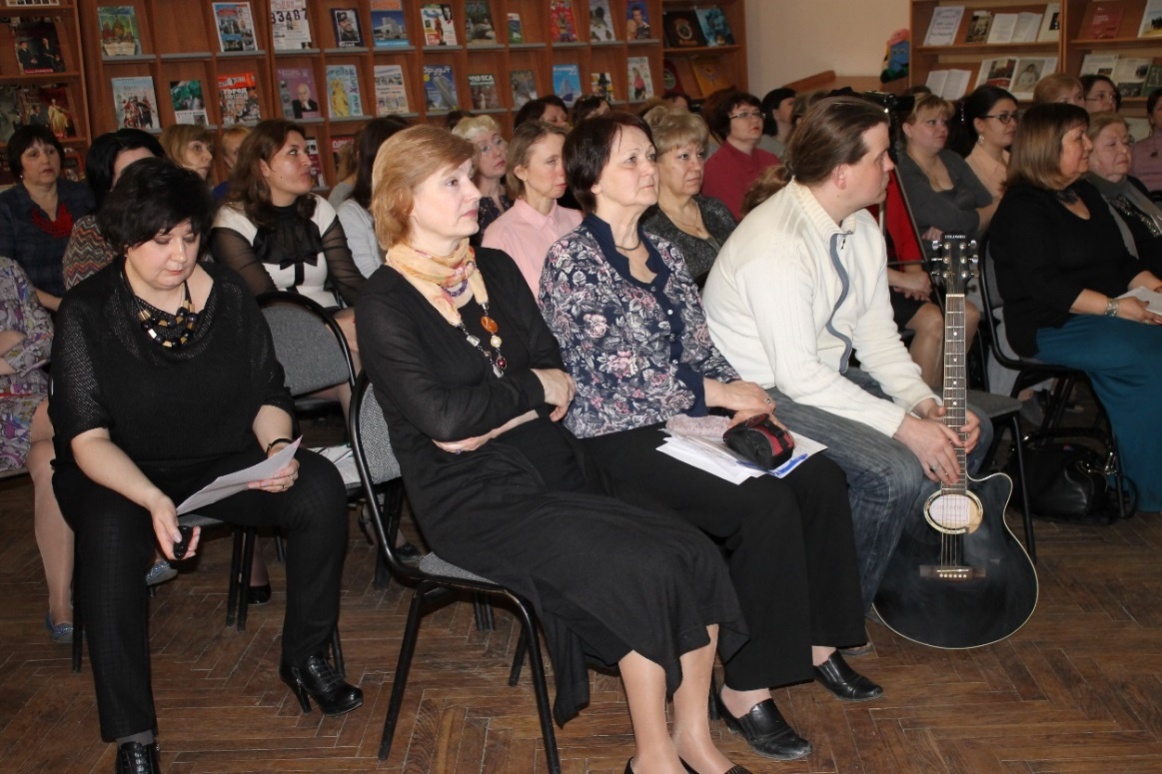 г. Рязань
Видеоприветствие 
посла Королевства Дании Томаса Винклера
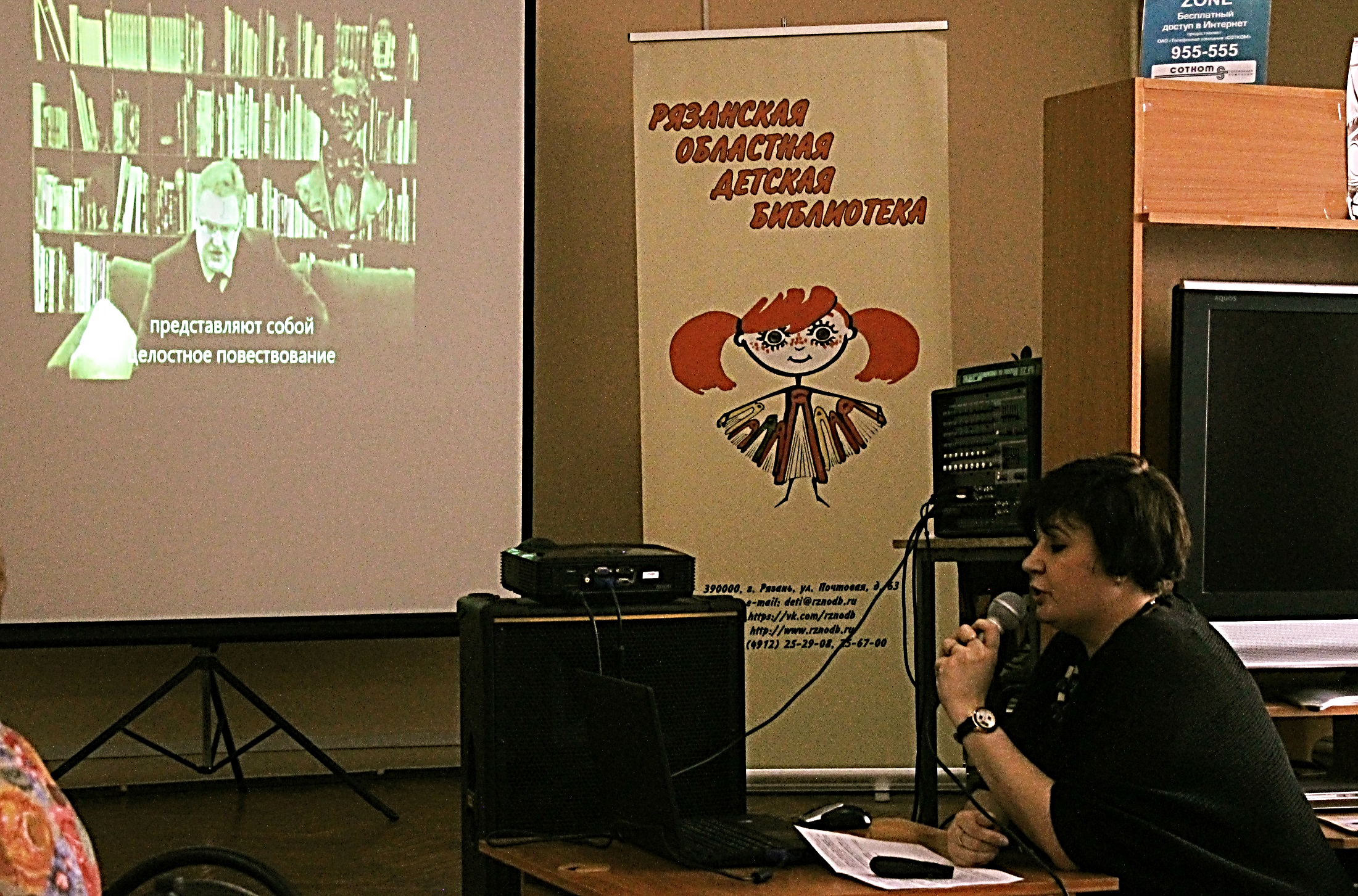 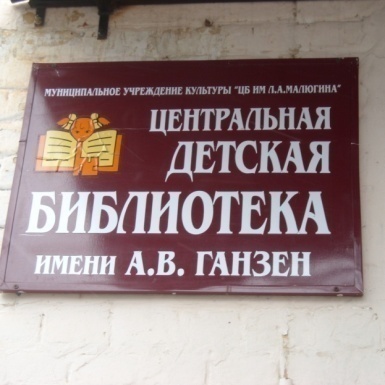 г. Касимов
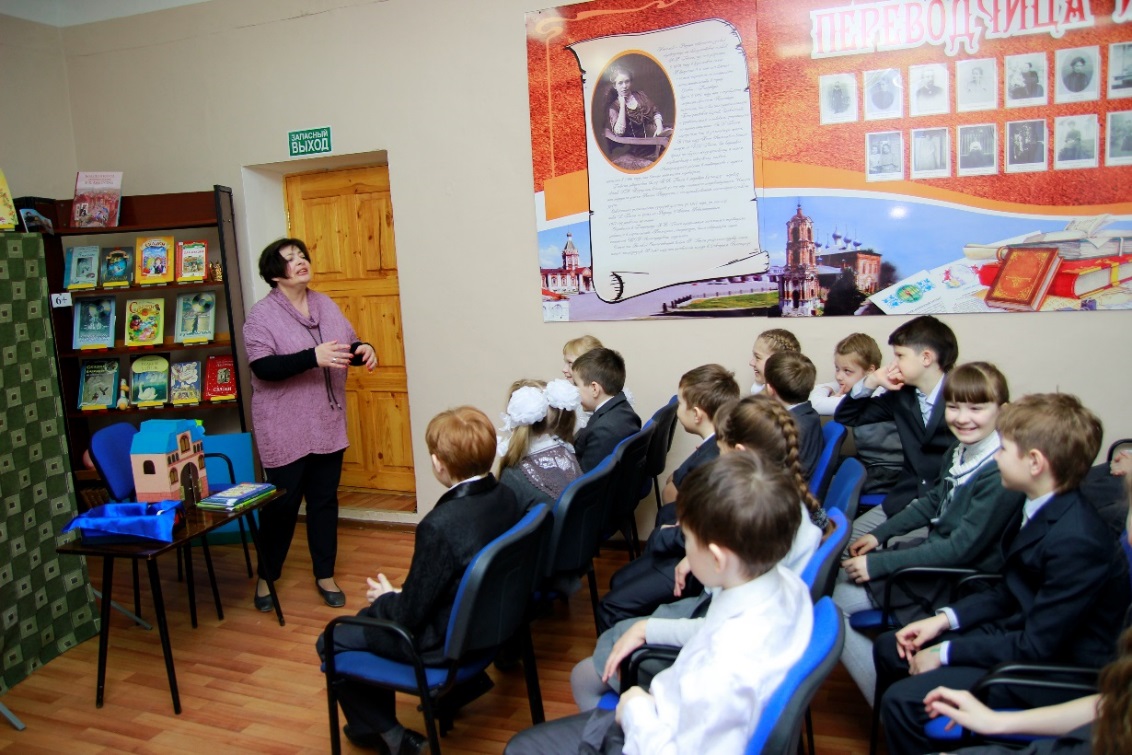 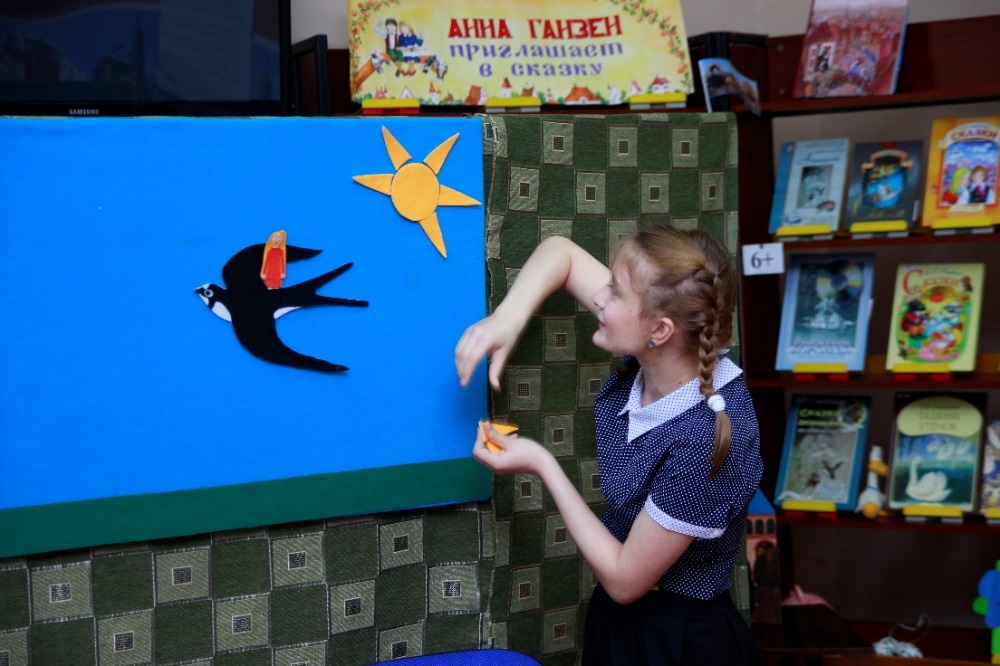 Неделя детской и юношеской книги в Кораблино
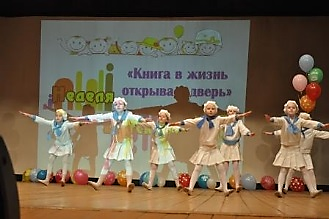 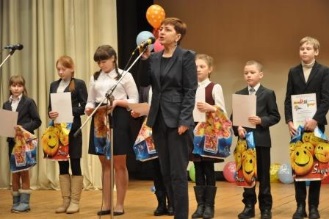 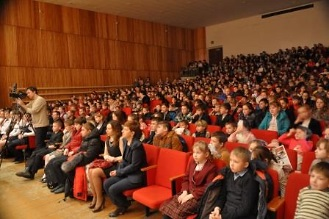 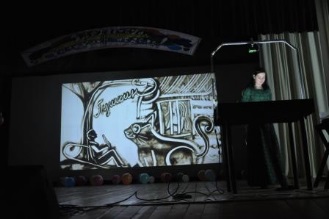 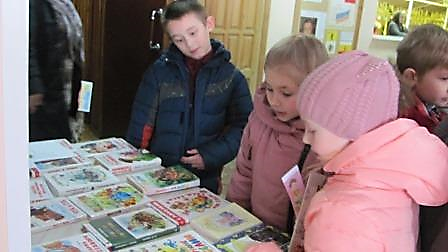 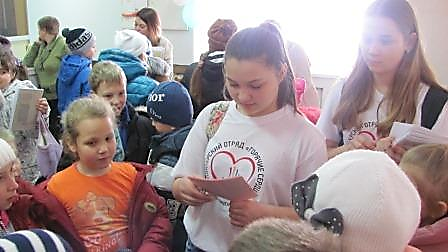 Праздник Недели детской и юношеской книги в 
торгово-развлекательном центре «Малина»
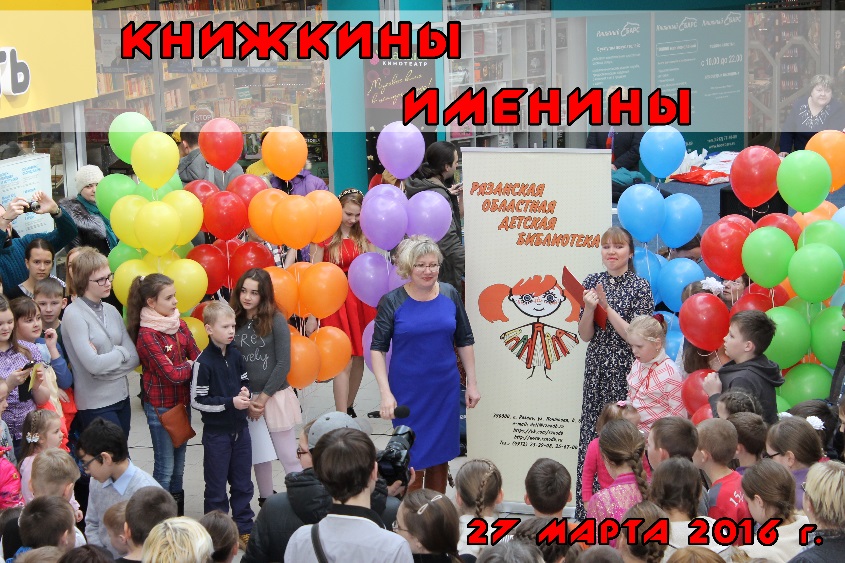 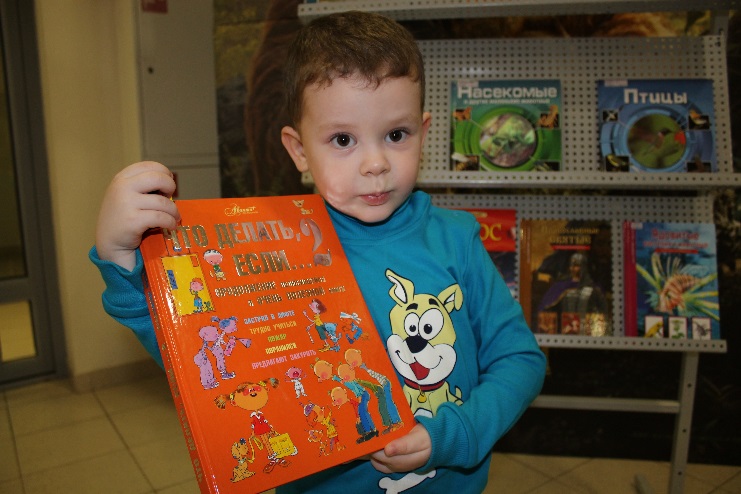 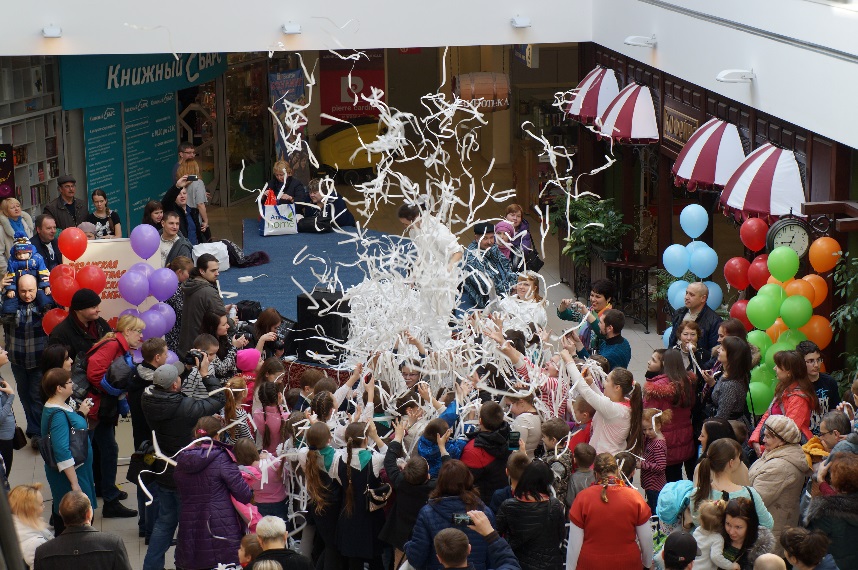 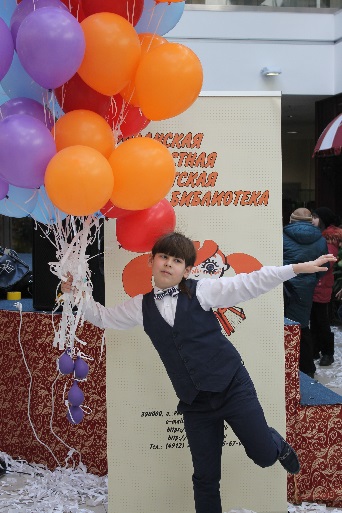 «Книжное приключение»
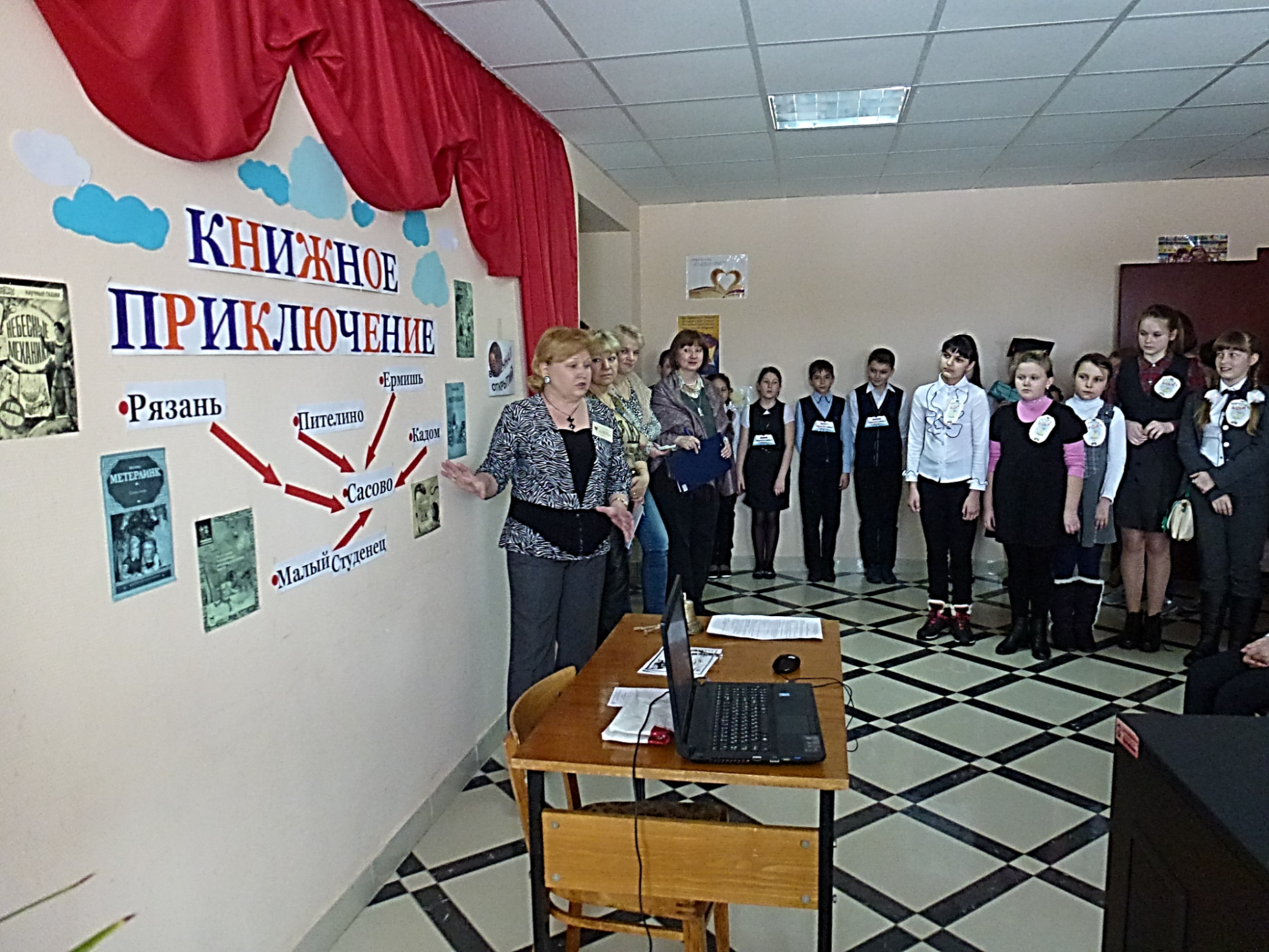 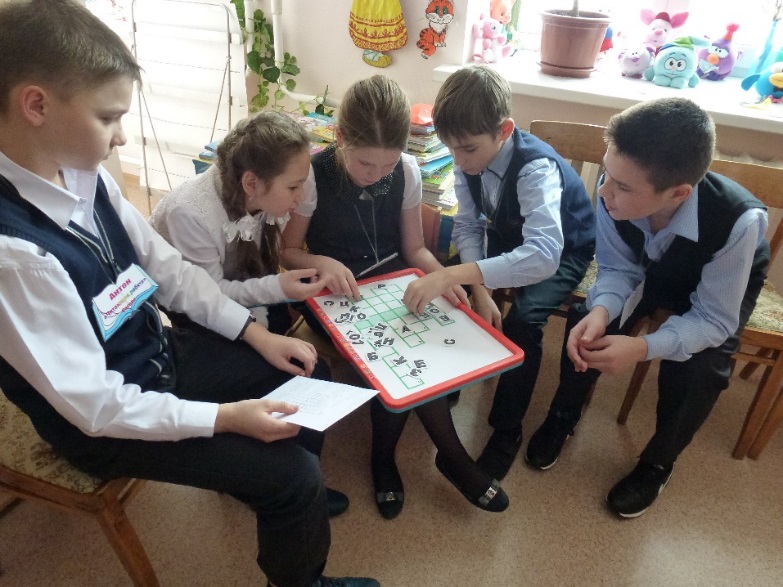 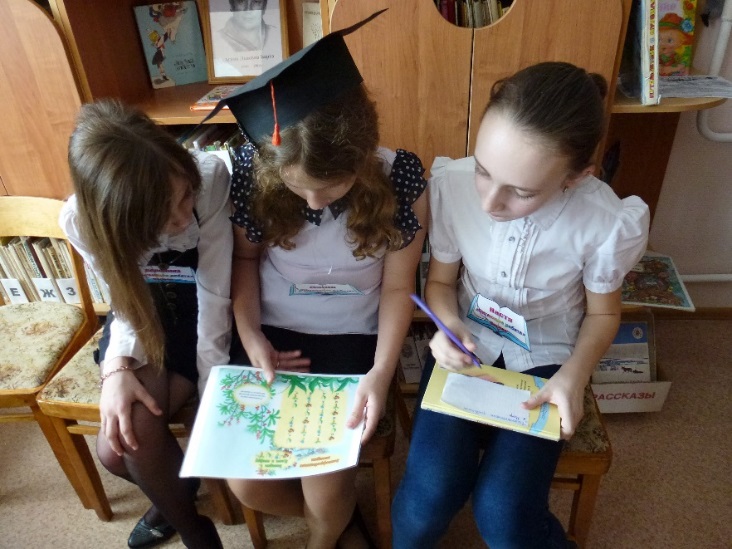 Митяевские чтения в детских библиотеках Рязанской области
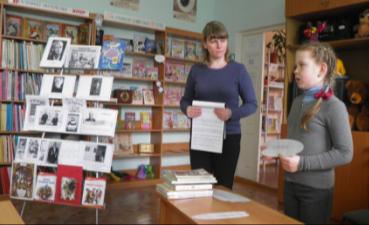 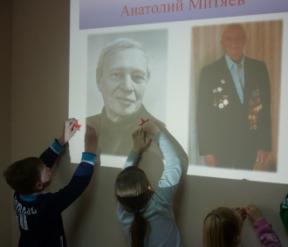 МУК «Центральная районная библиотека муниципального образования – 
Пронский муниципальный район» 
филиал Пронская детская библиотека
МБУ «Центральная библиотека - городской округ город Сасово» Центральная  детская библиотека
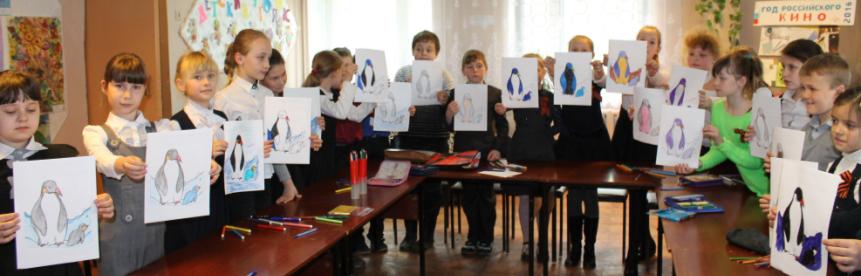 Лесновская детская библиотека
МУК «Межпоселенческая библиотека имени Н.С. Гумилёва муниципального образования – Шиловский муниципальный район Рязанской области»
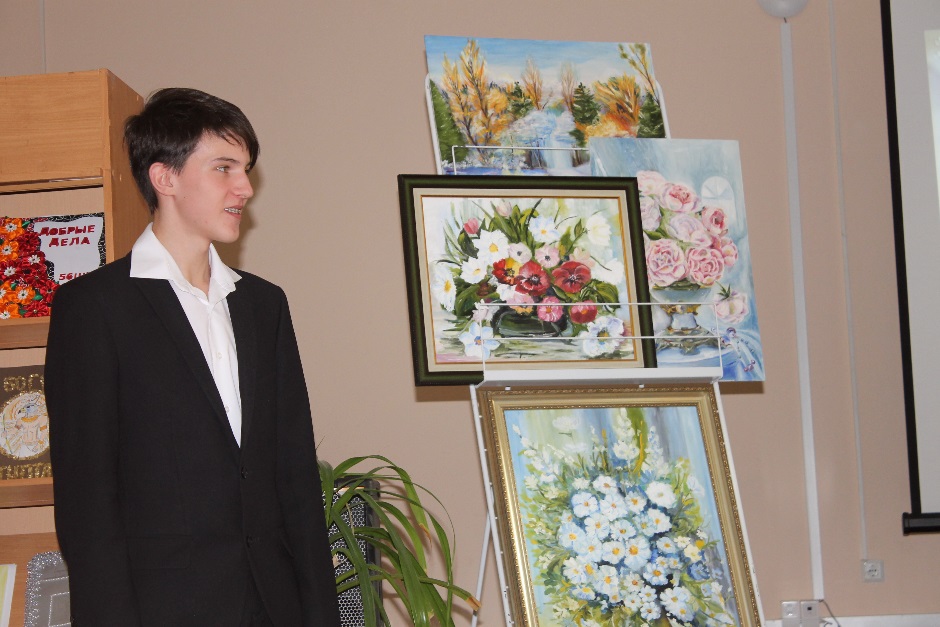 Библиофилармония
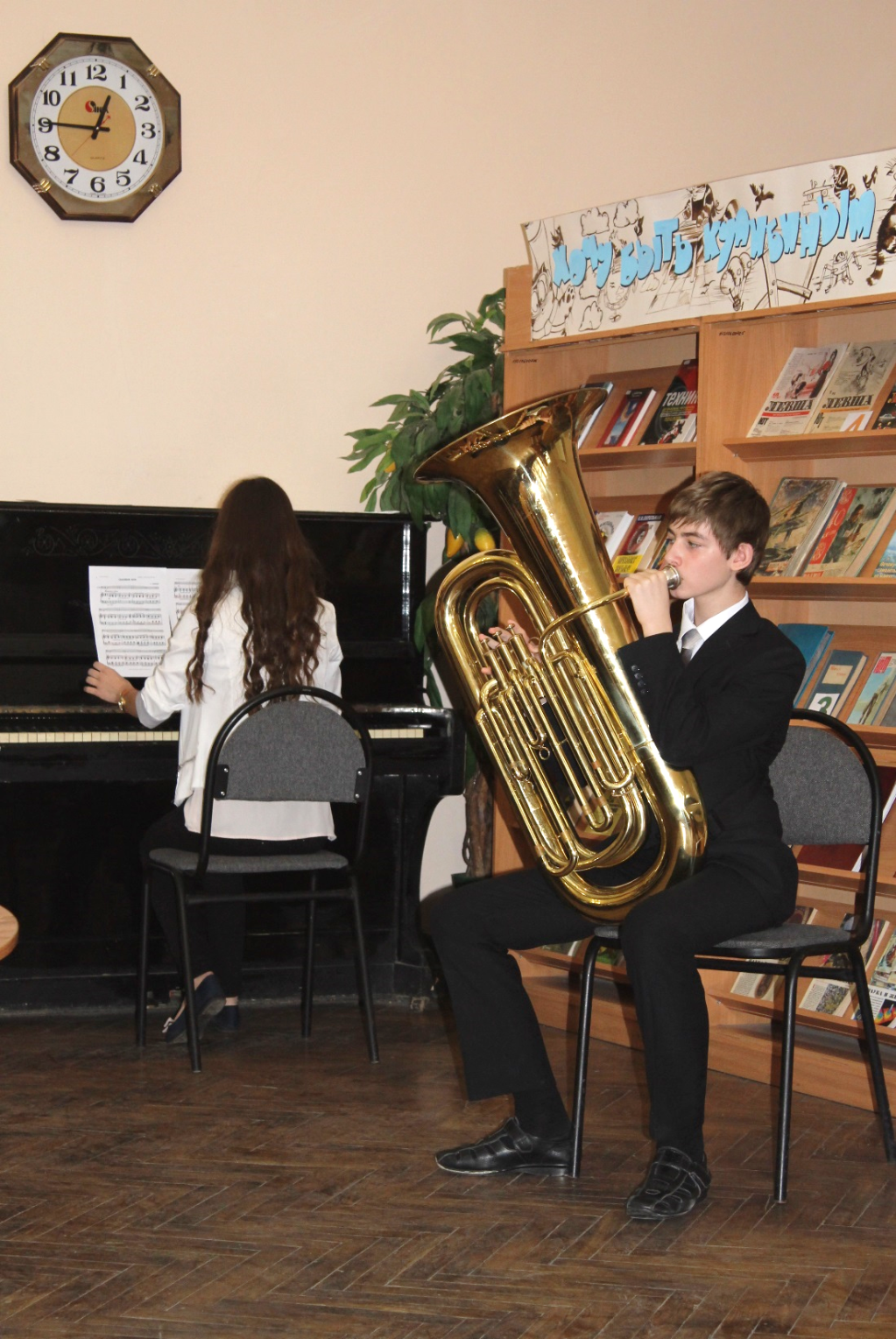 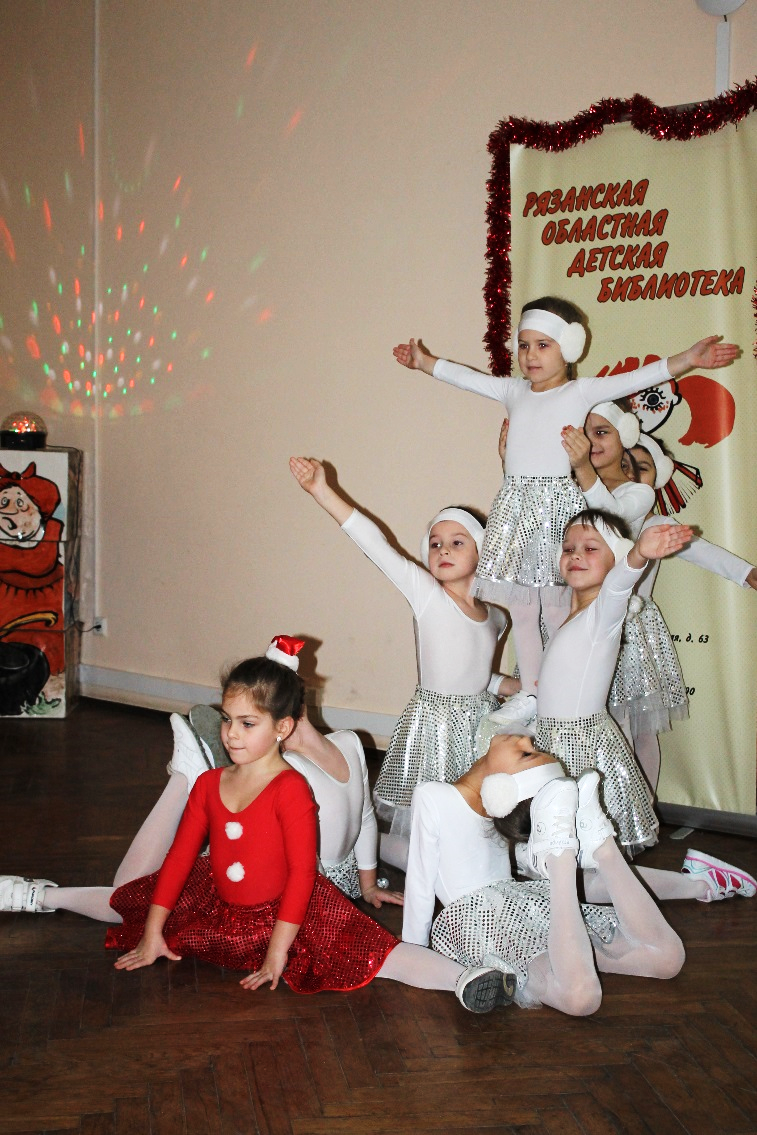 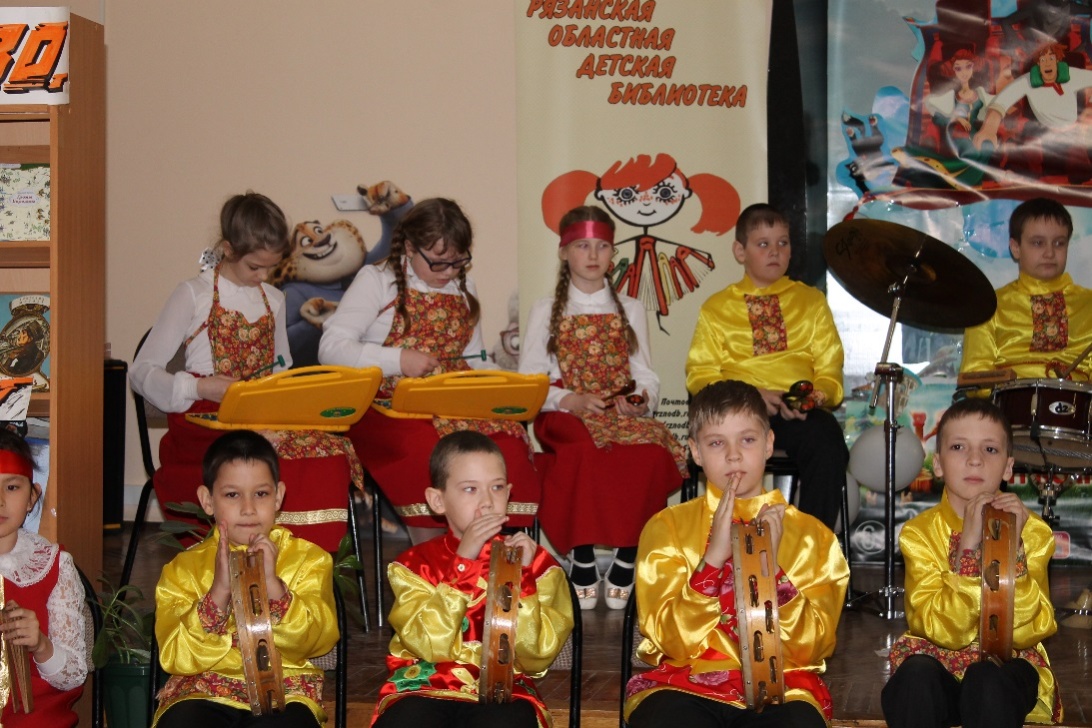 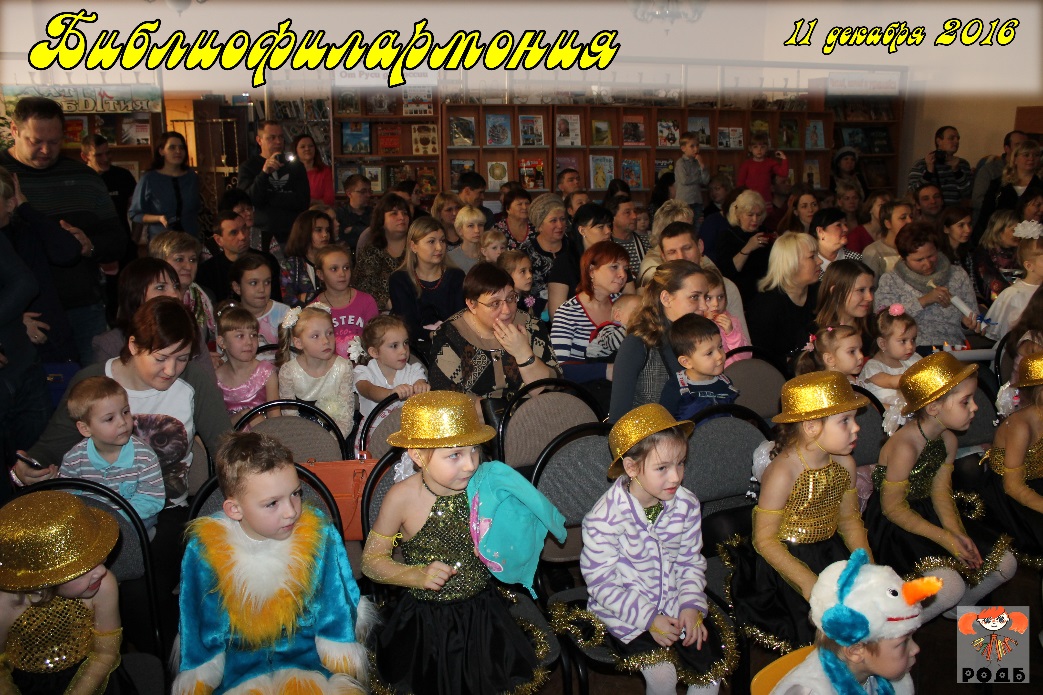 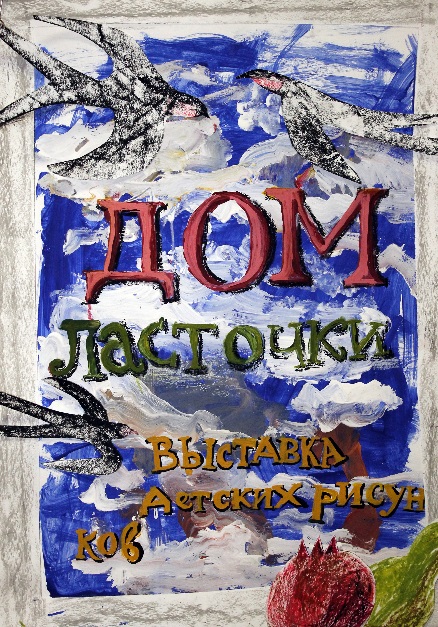 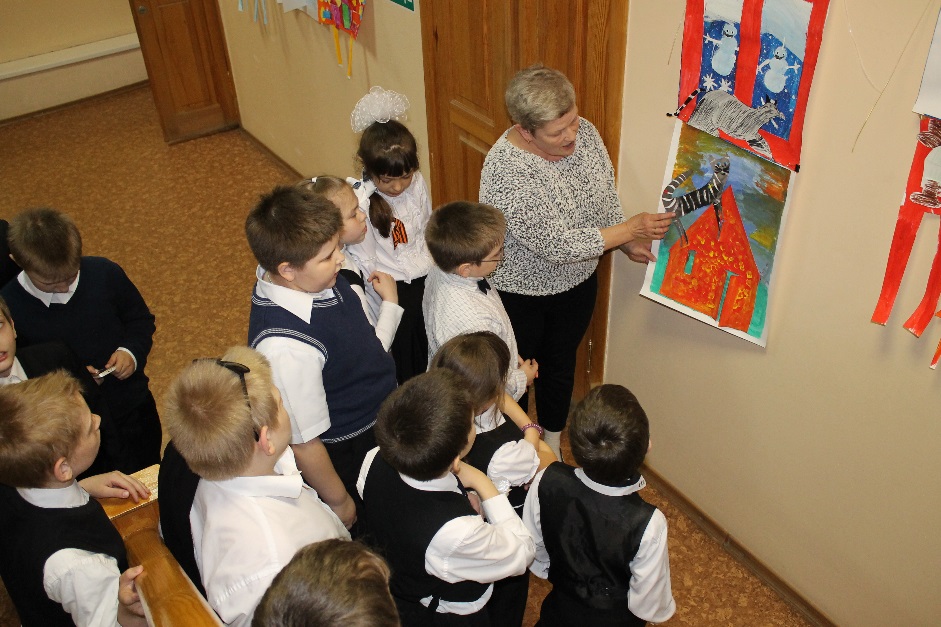 Выставки рисунков в фойе библиотеки
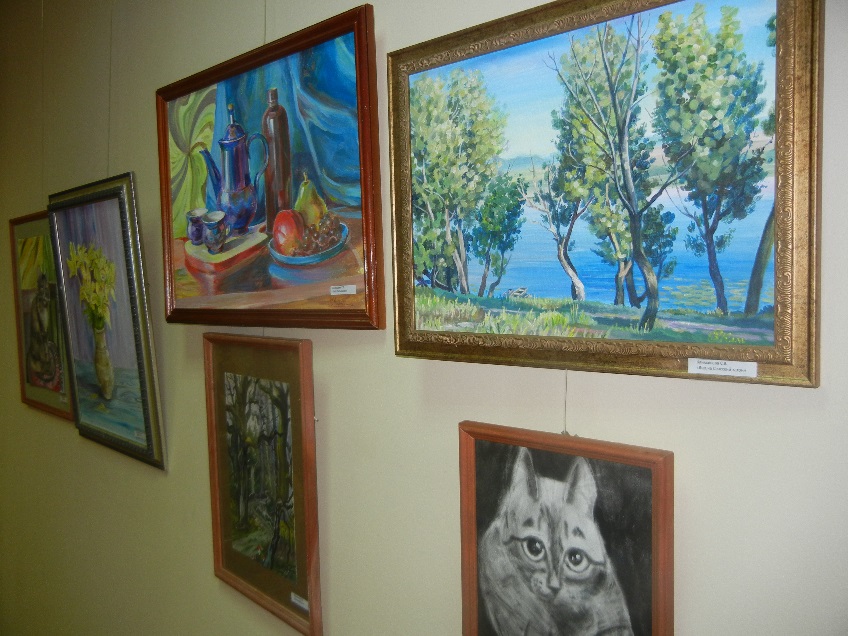 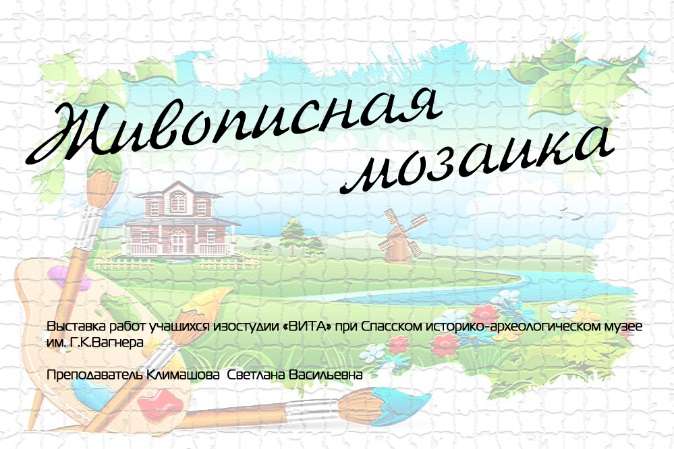 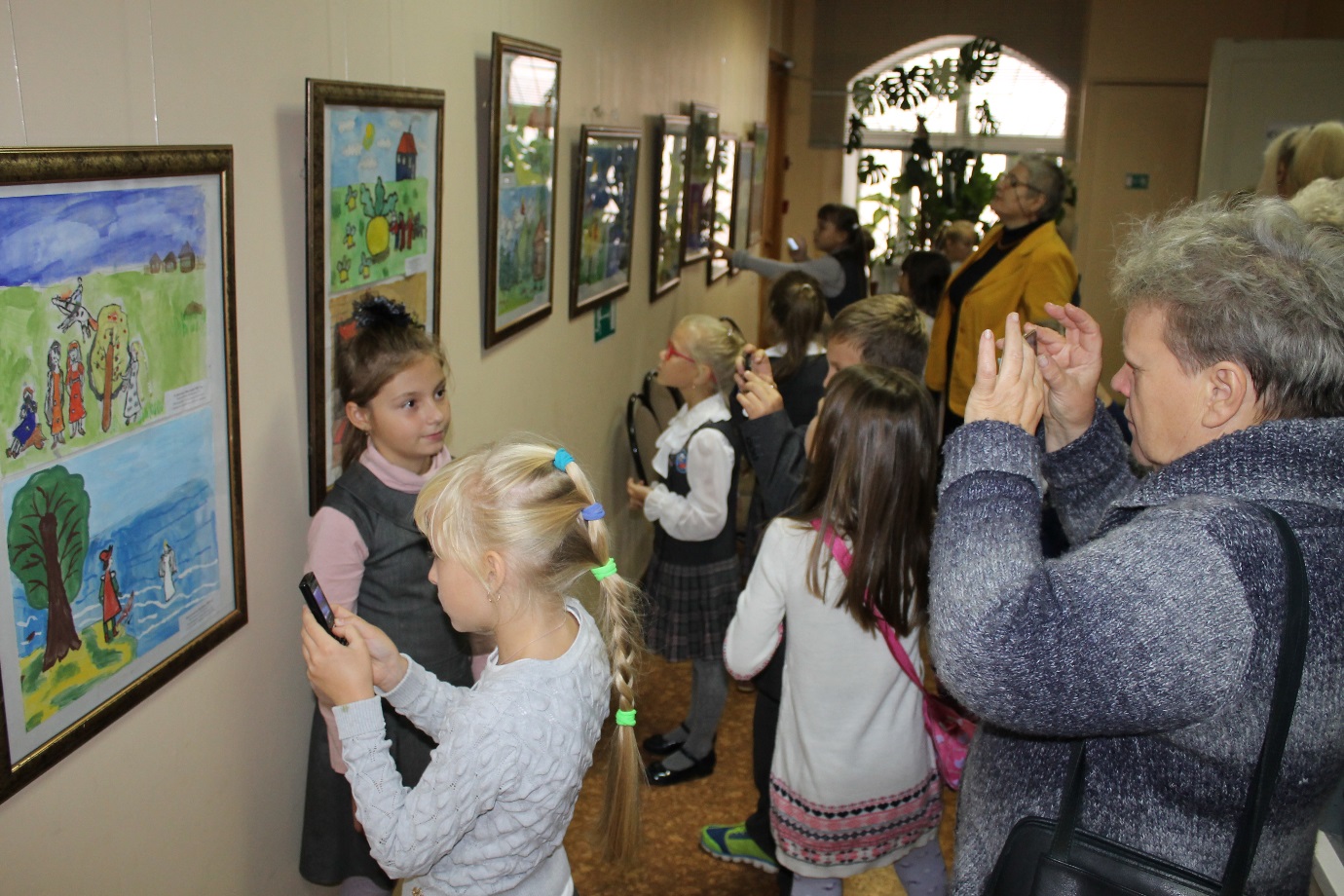 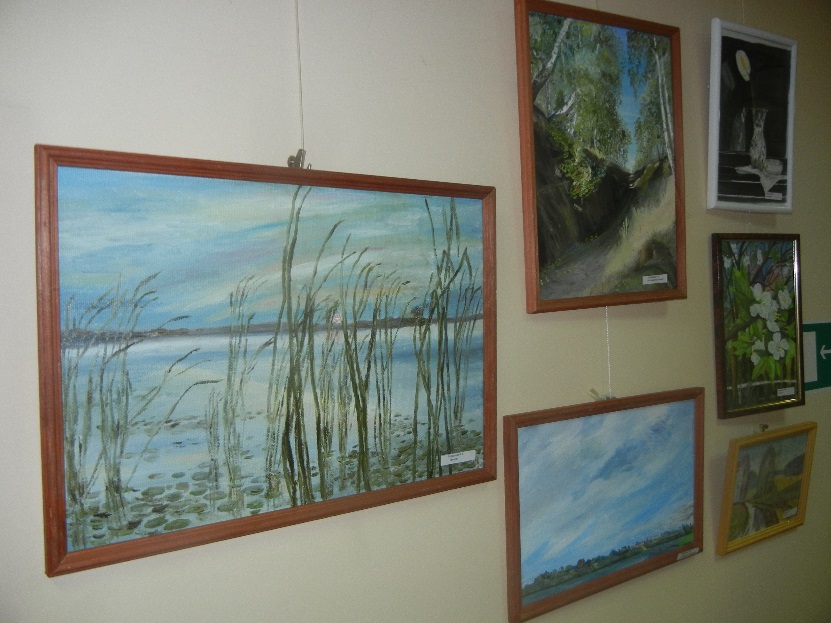 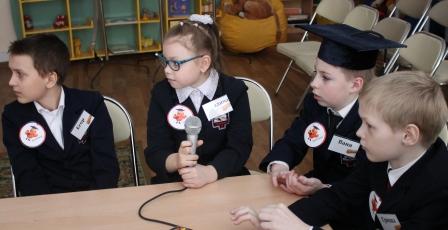 Проведены видеомосты 
«С чего начинается Родина»
с детскими библиотеками в  г. Сасово, Старожилово, Михайлов, Кадом
г. Рязань
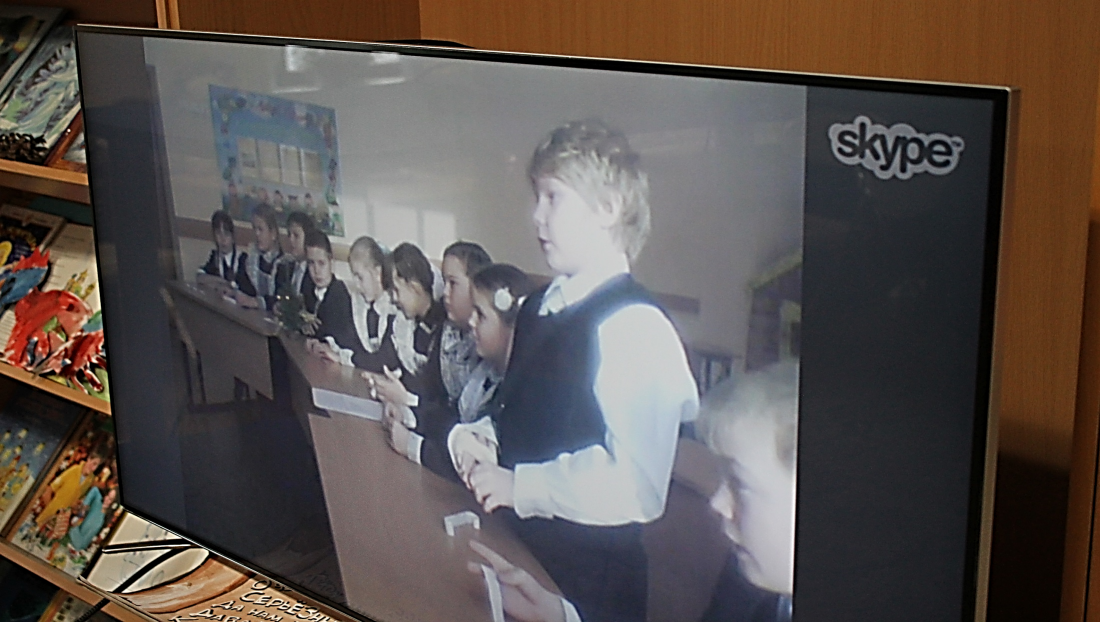 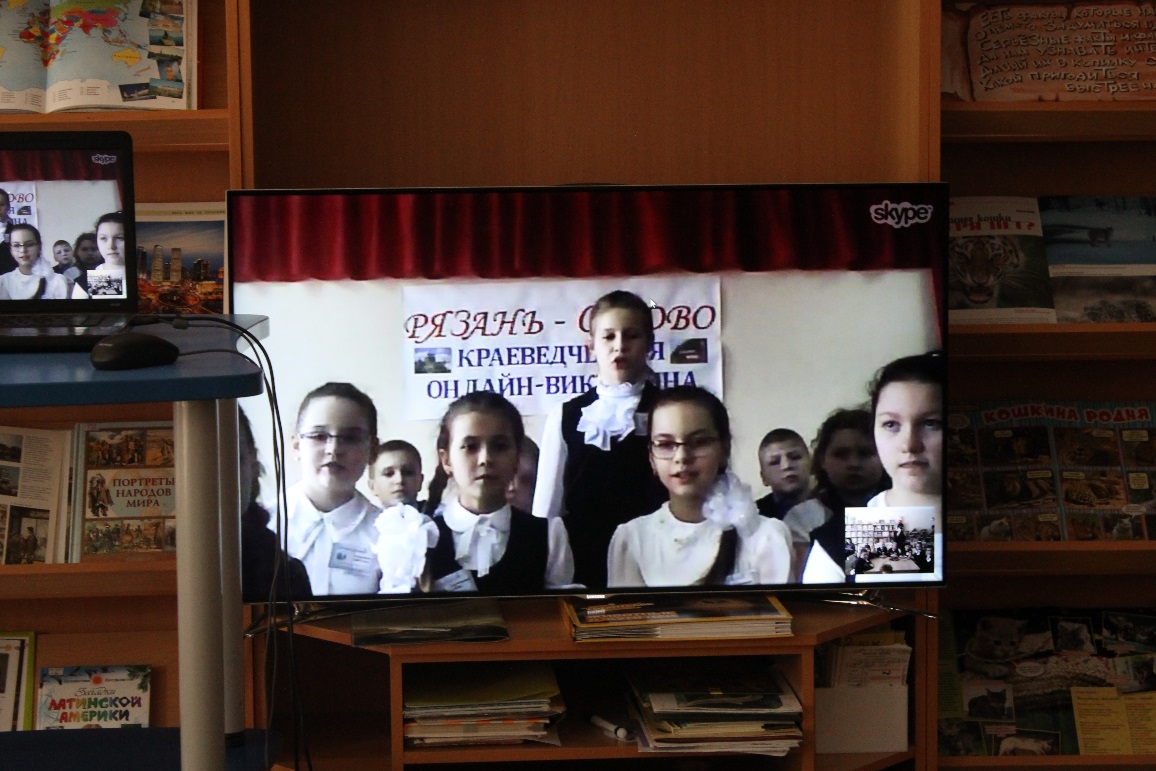 г. Сасово
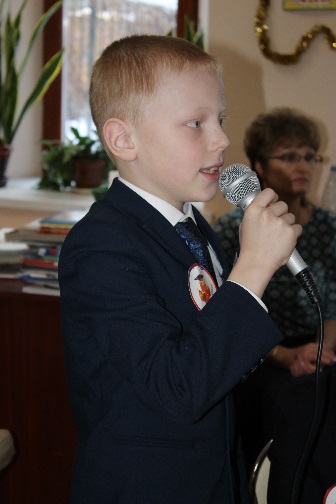 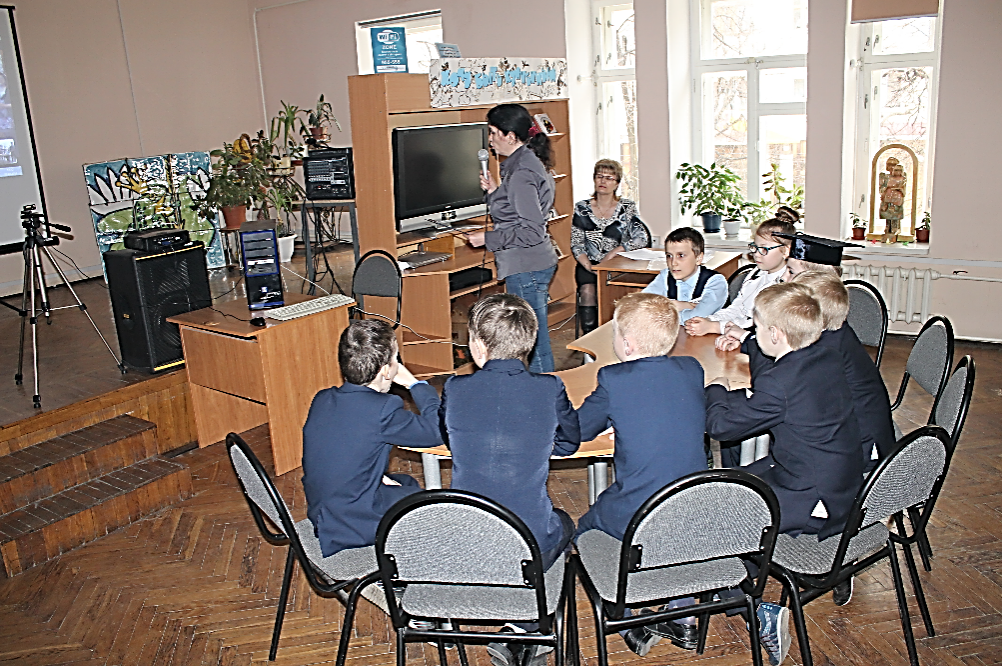 г. Кадом
г. Рязань
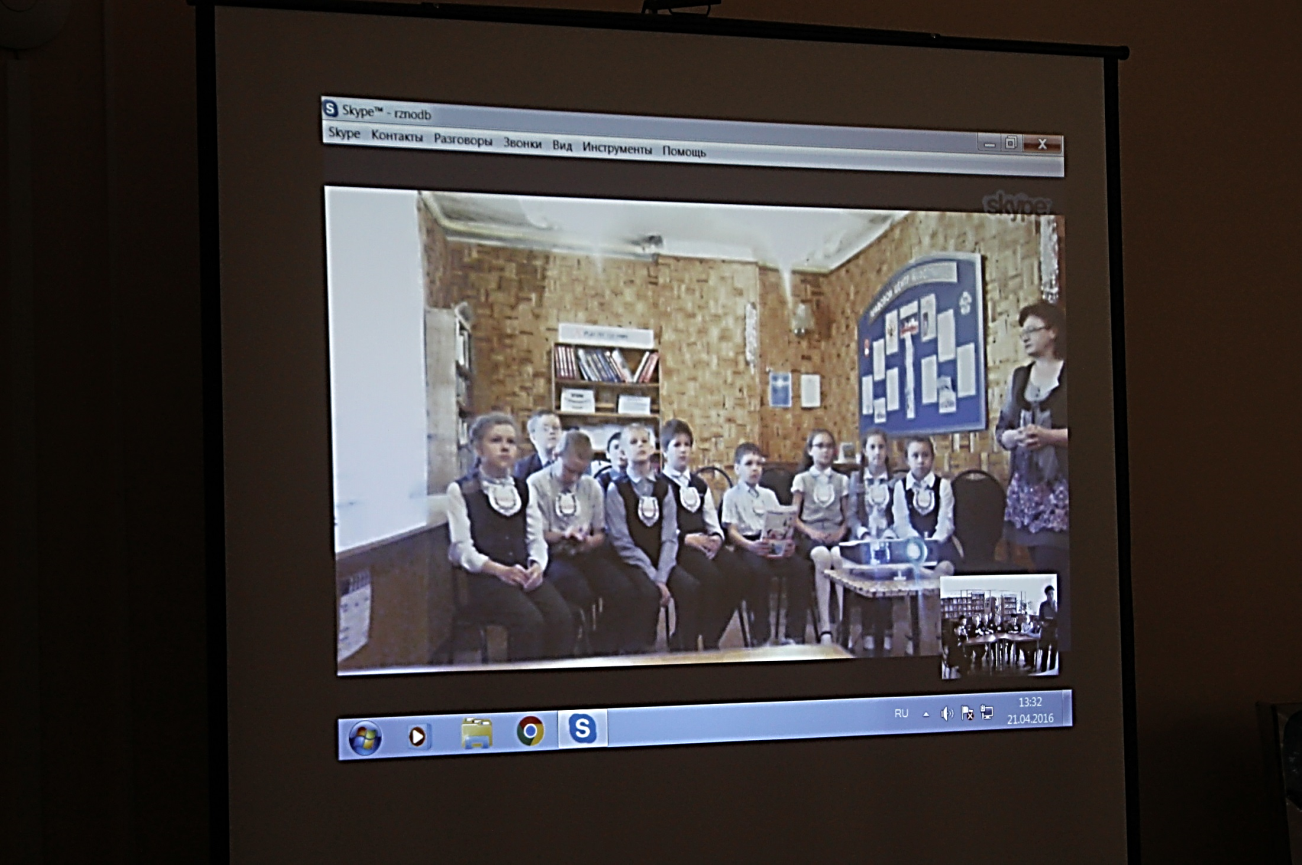 Р.п. Старожилово
Участие во Всероссийских конкурсах и мероприятиях
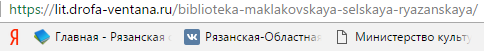 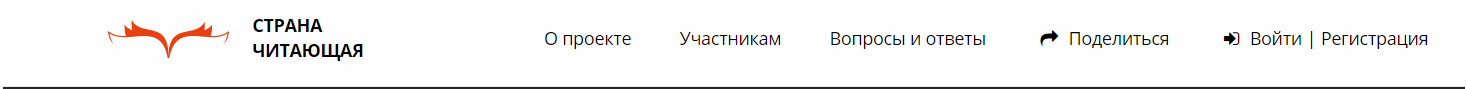 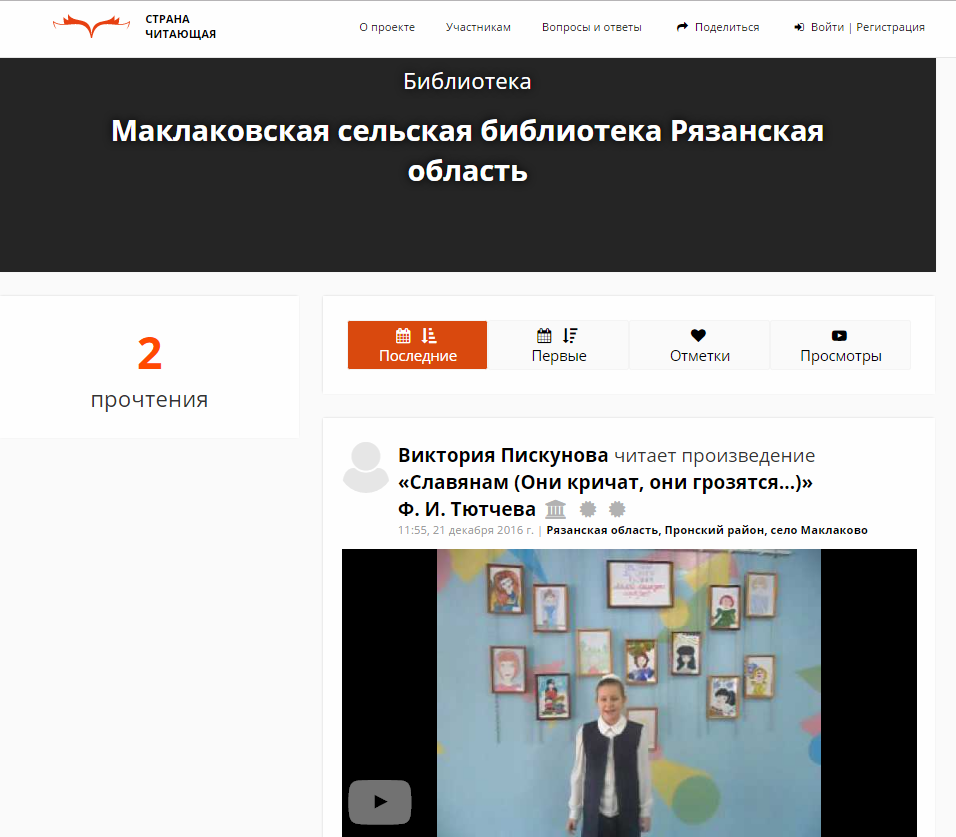 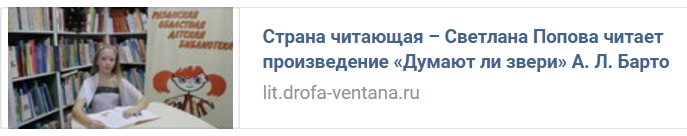 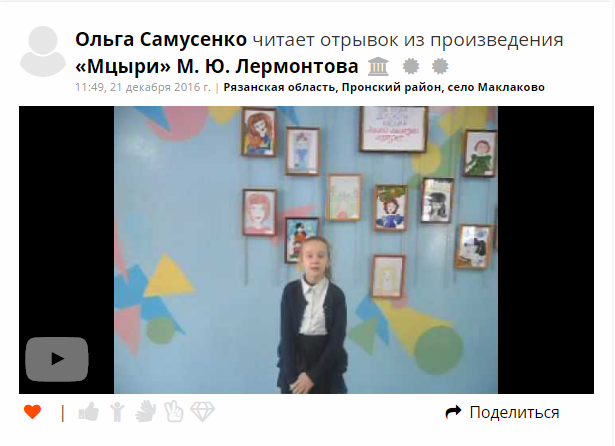 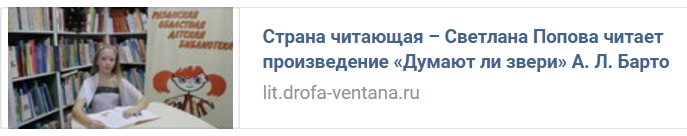 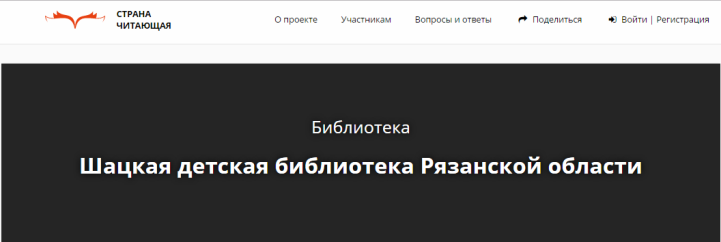 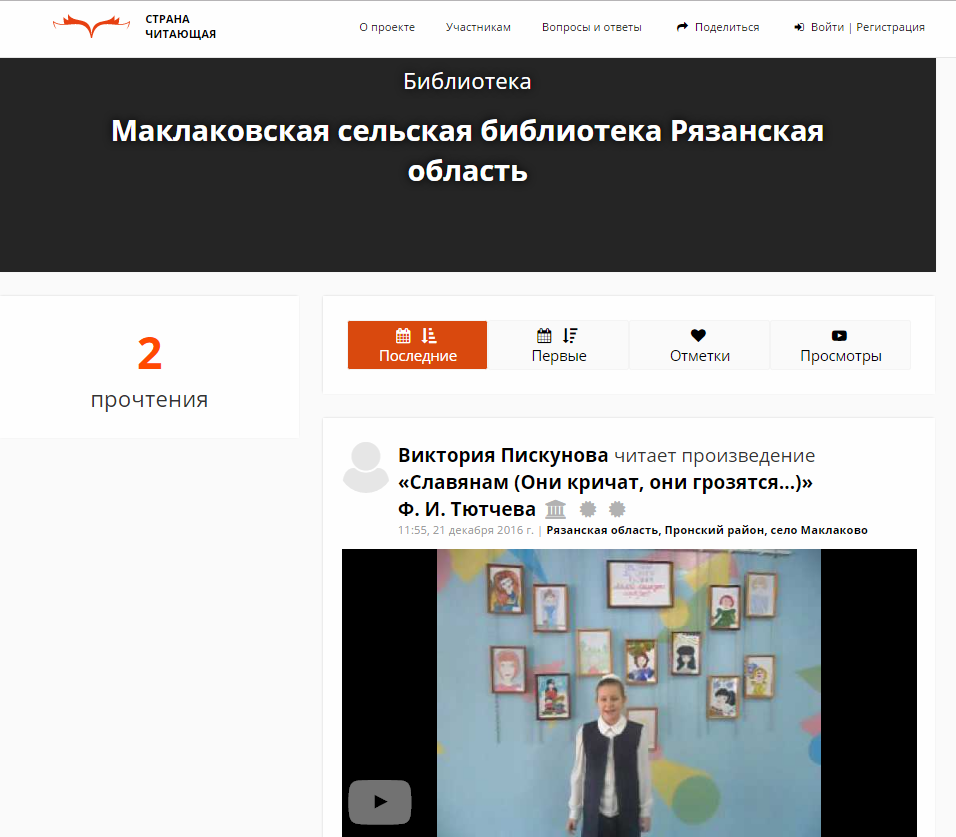 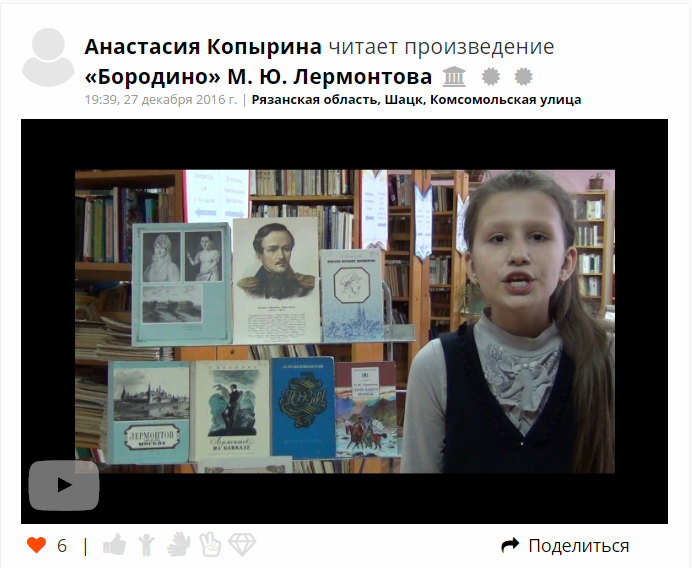 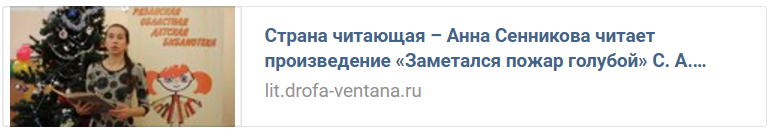 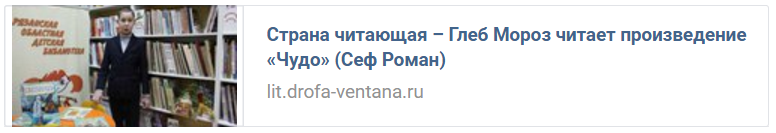 Областной фотоконкурс для детей и подростков«Туристическая тропа по родным местам»
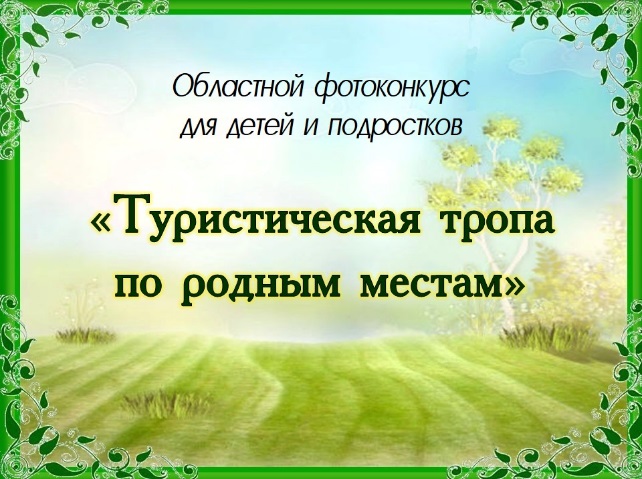 Цели конкурса:
Формирование патриотических чувств у детей и подростков, воспитание бережного отношения к объектам истории, природы и культуры Рязанского края.
Пропаганда туризма как средства досуга и познания окружающего мира.
Участники конкурса:
В конкурсе принимают участие школьники 5-7-х классов образовательных учреждений Рязанской области.
Темы, которые нужно отразить в работах:
«Природа малой родины»: фотографии живописных уголков поселения (города, поселка, села, деревни).
«Культурное наследие малой родины»: фотографии подлинных культурно-исторических объектов, находящихся на территории населенного пункта и сохранившихся до наших дней (в любом состоянии).
«Я отсюда родом»: автопортреты на фоне живописных уголков и достопримечательных мест.
Областной конкурс плакатов
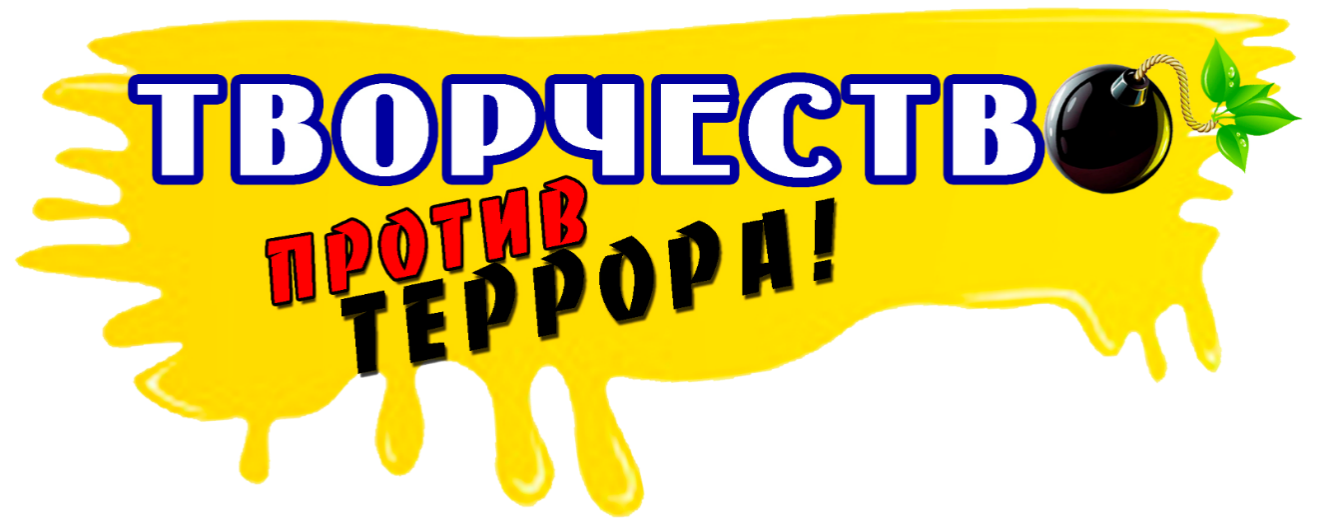 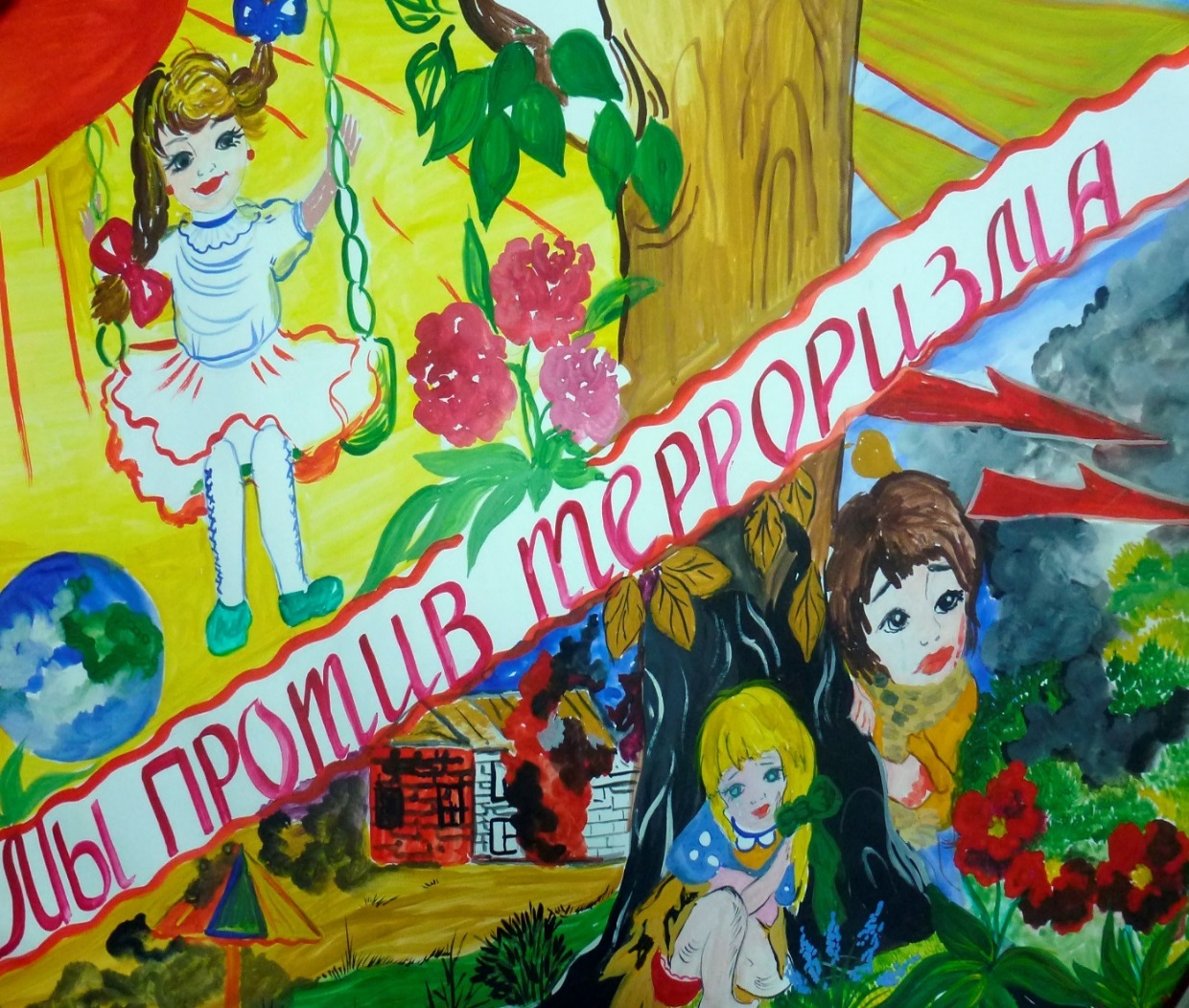 Аладинская Мария, 6 класс, 
Александро-Невский район, 
пос. Каширин
Областной конкурс аудиороликов «И опасный и полезный Интернет нам всем известный»
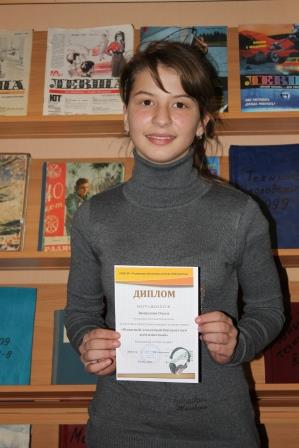 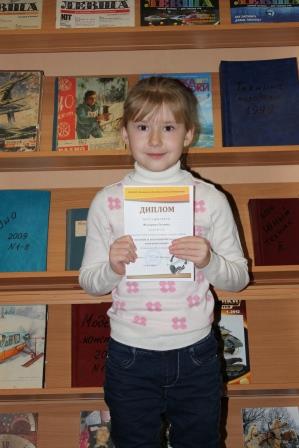 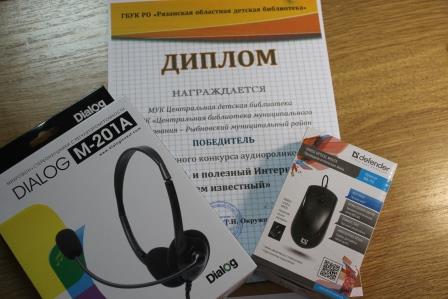 Областной Интернет-конкурс«От Эллады до Греции»
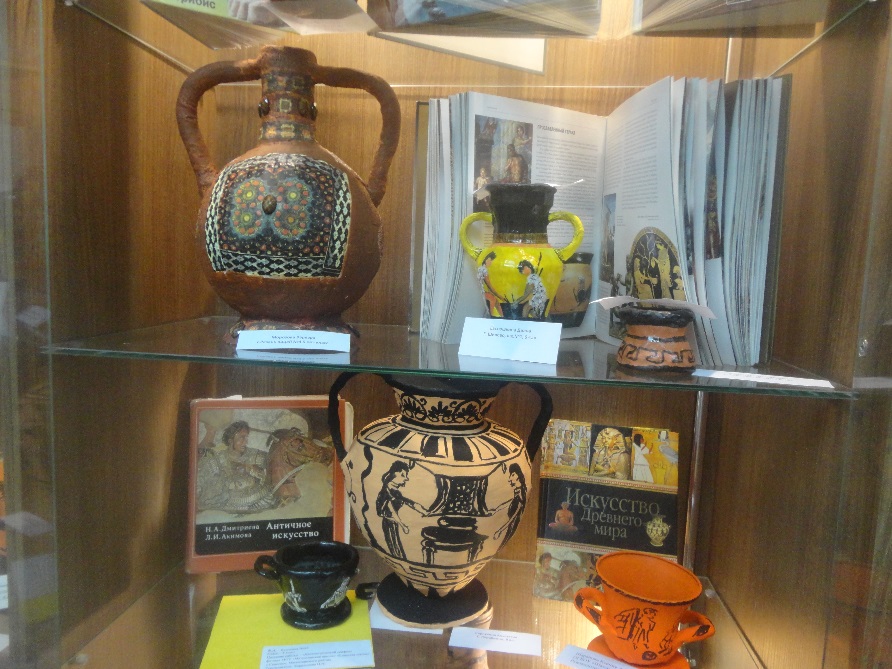 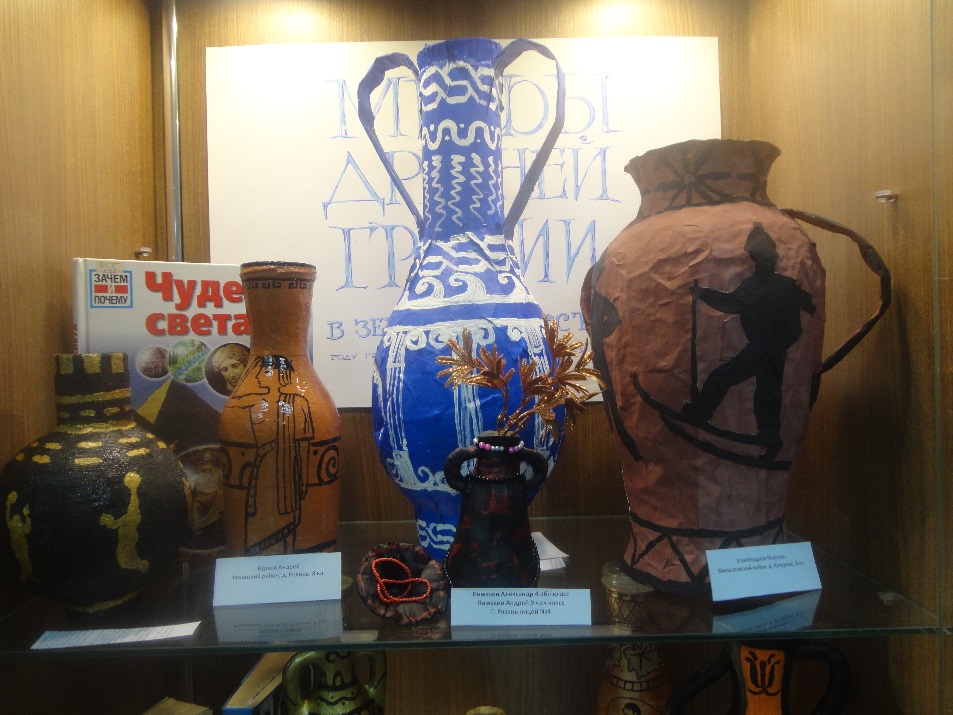 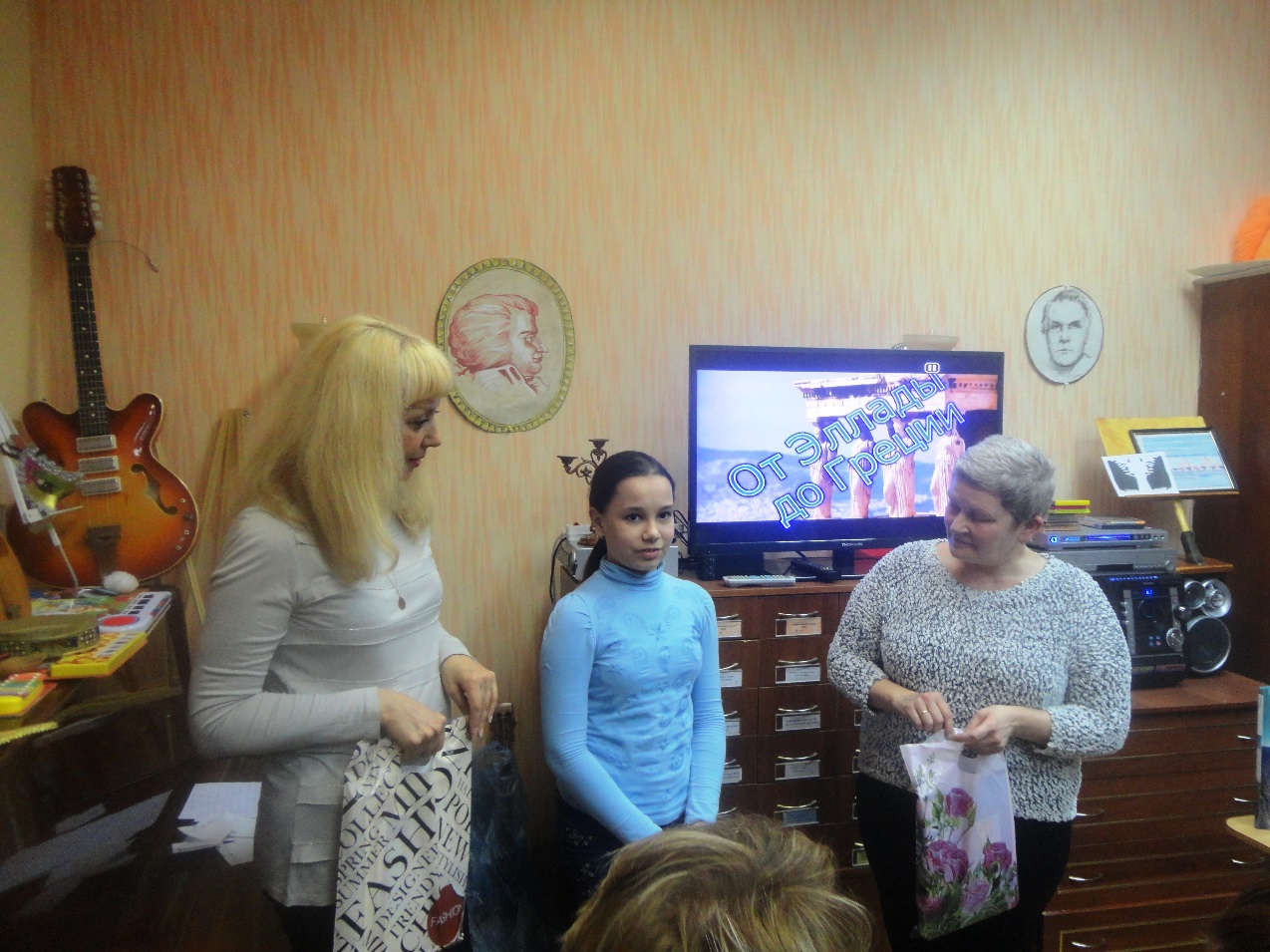 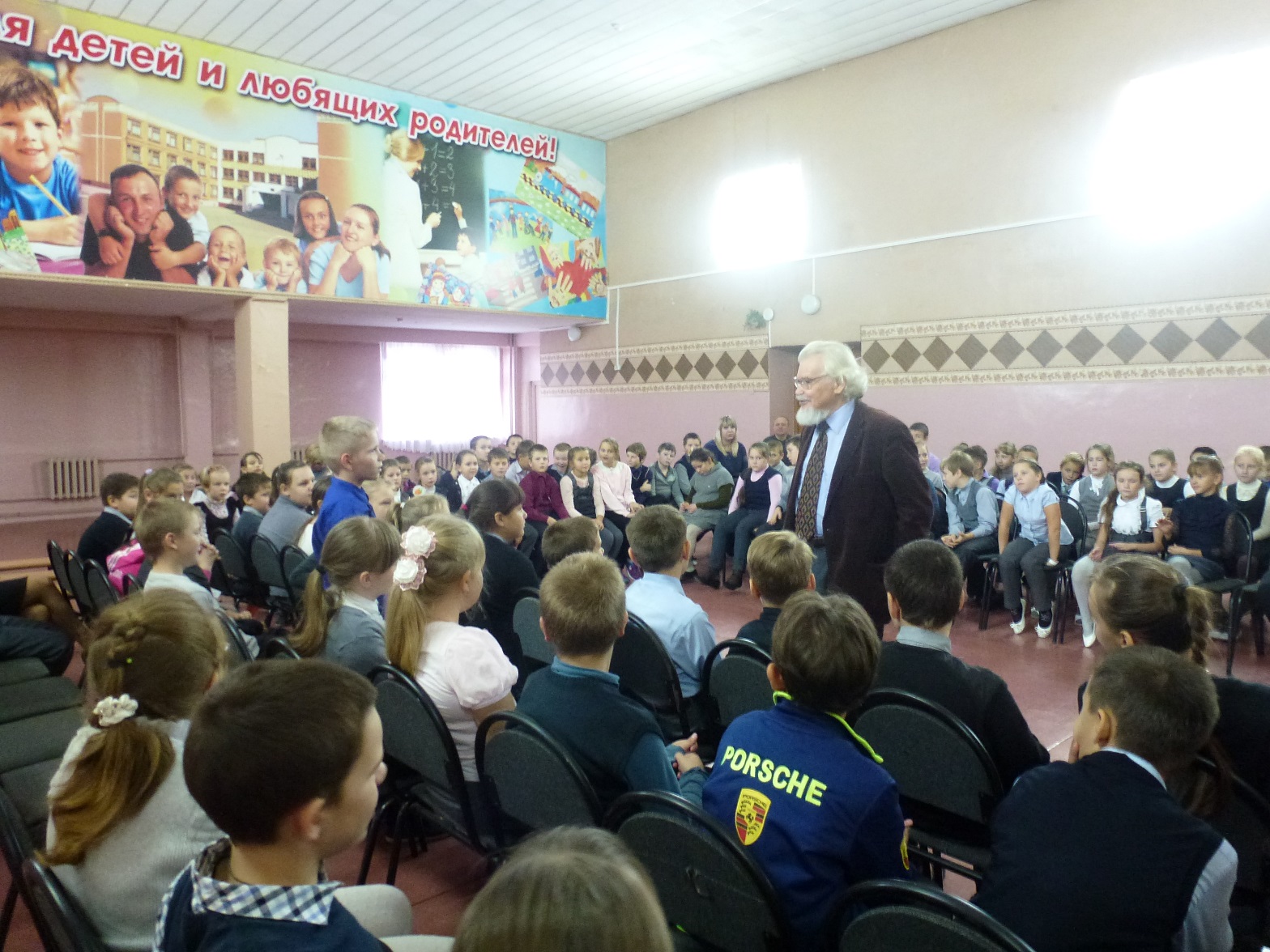 Встреча с писателем ВладиславомБахревским
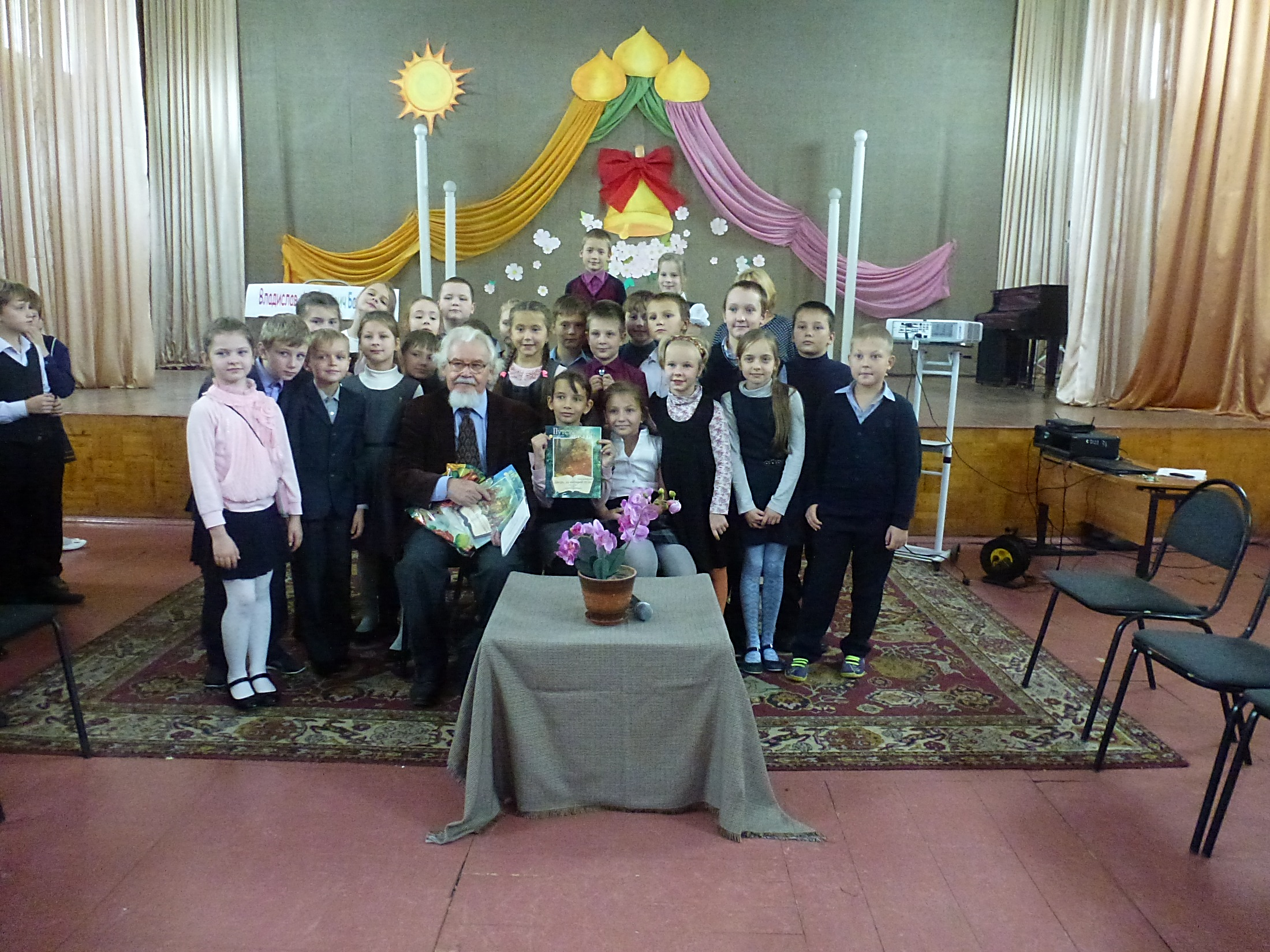 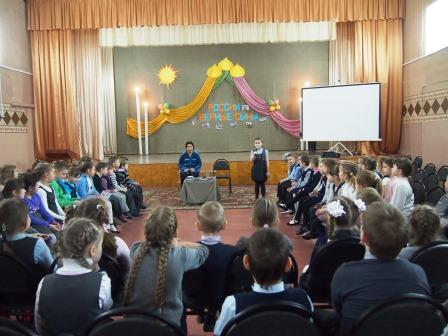 Встреча с детской писательницей  Диной Бурачевской
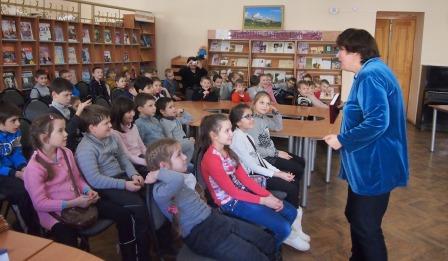 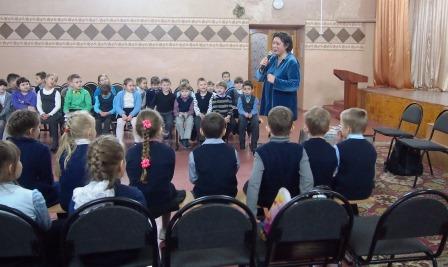 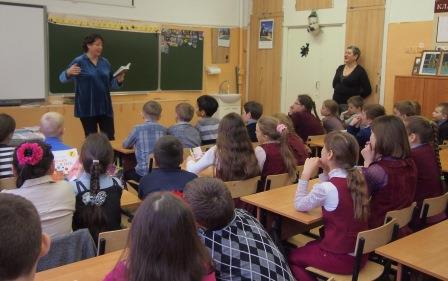 Семинар «Индивидуальная работа с читателями-детьми» в Шацке
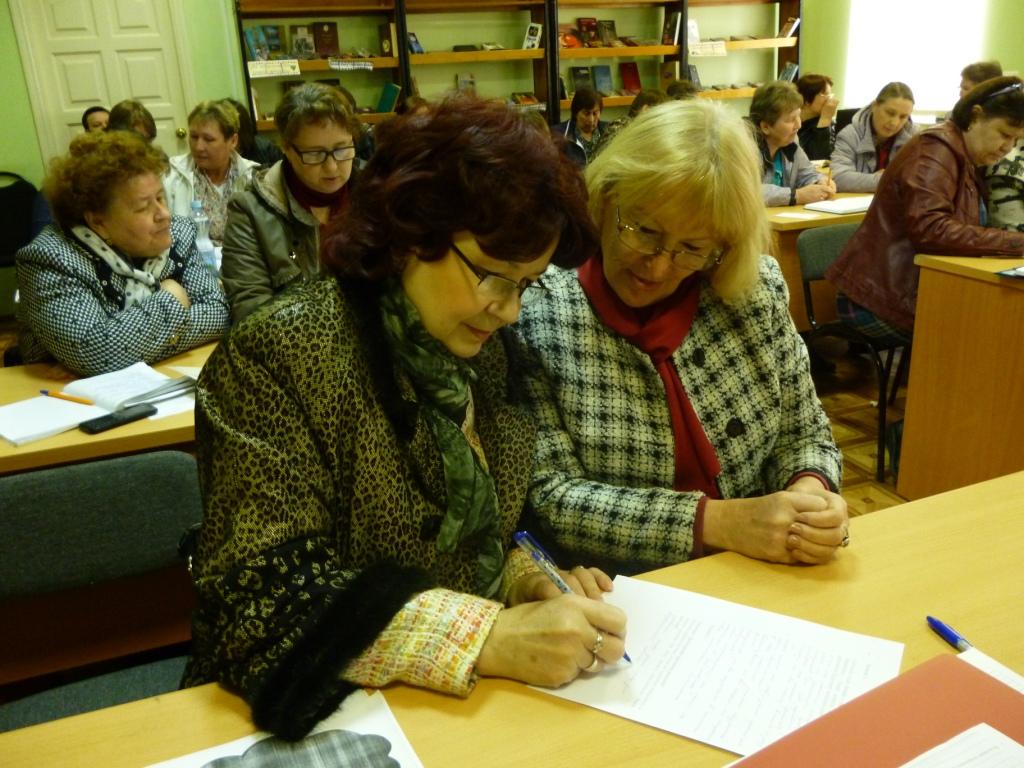 Методическая помощь учреждениям культуры 
муниципальных образований
Online-семинары:
«Как противостоять злу» Рязань - Кадом, 
«Не допустить беды» Рязань - Александро-Невский 
«Пусть побеждает добро» Рязань - Шацк
«Волшебный мир кино» Рязань - Кораблино
«Кино и Рязанский край Рязань - Касимов
 «Рязань в кинематографе» Рязань -  Чучково
Семинар «Диалоговые формы руководства детским чтением» в Шилово
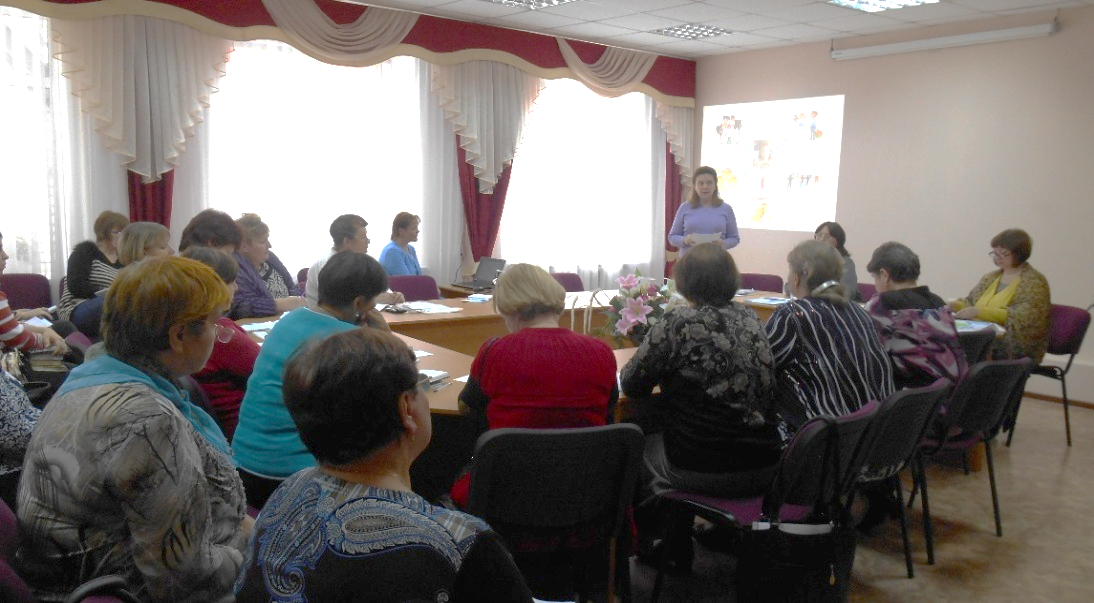 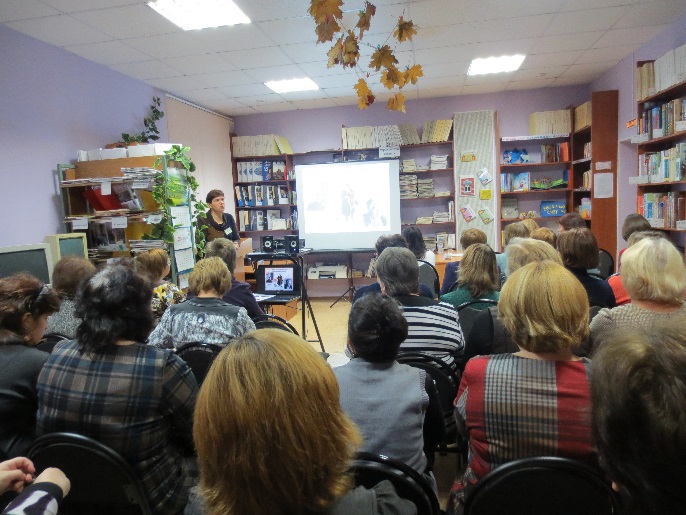 Семинар «Особый мир особых детей» совместно с  РОСБС
Семинар «Особый мир особых детей» совместно с  РОСБС
Семинар «Профилактика экстремизма в подростковой среде: библиотечный аспект»
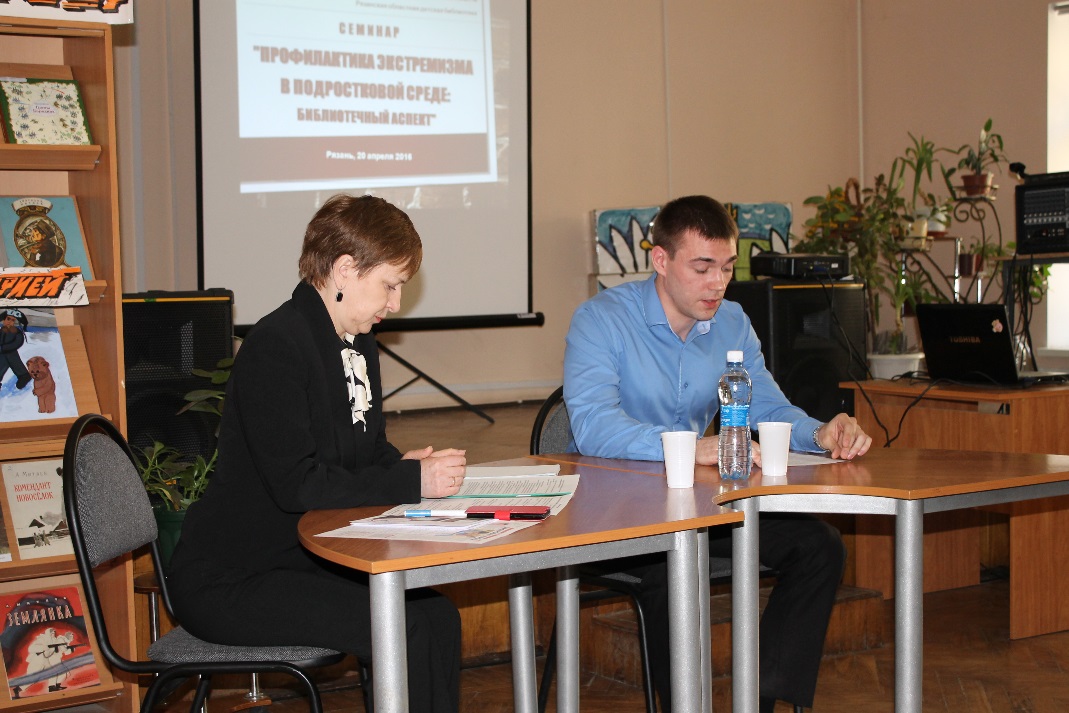 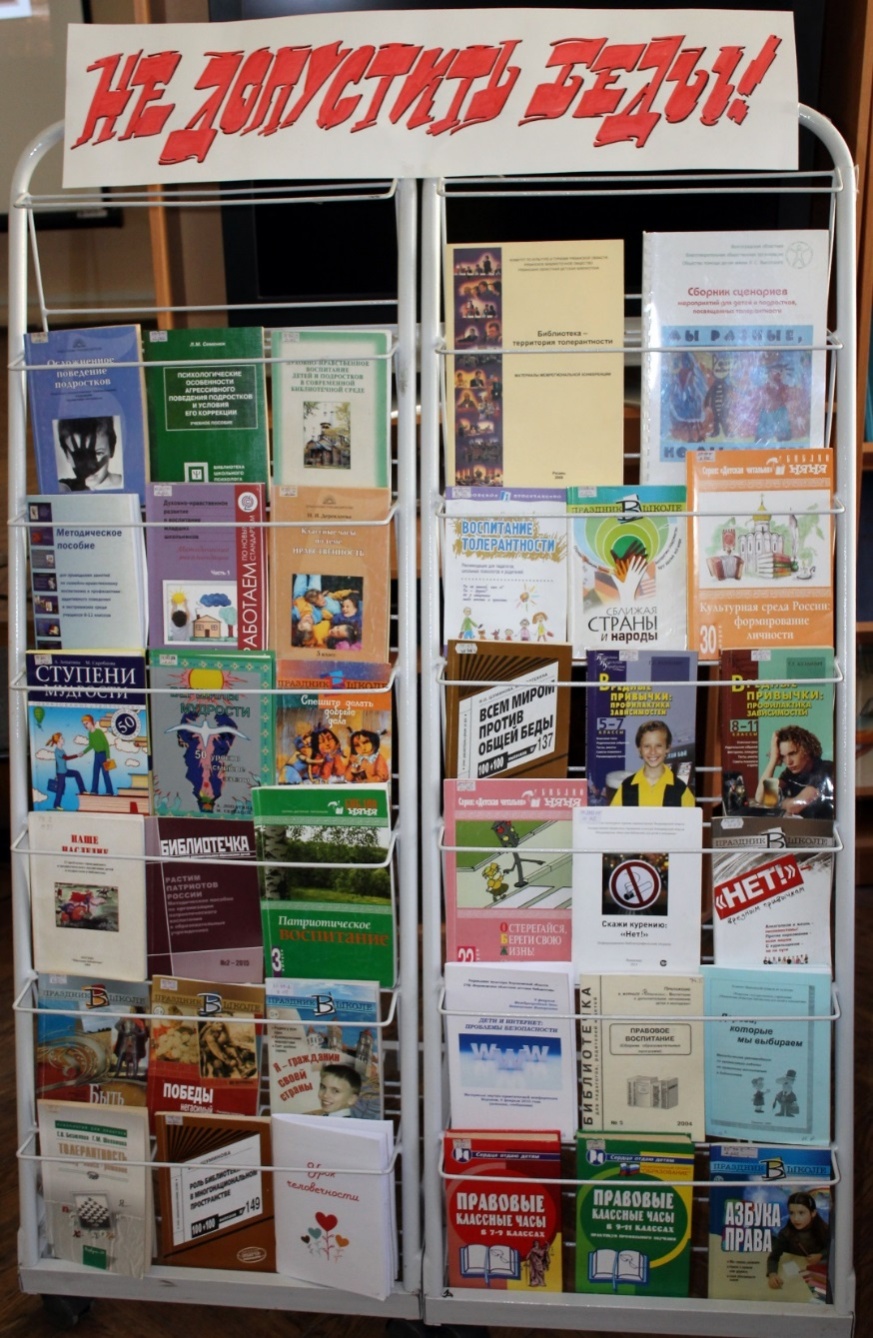 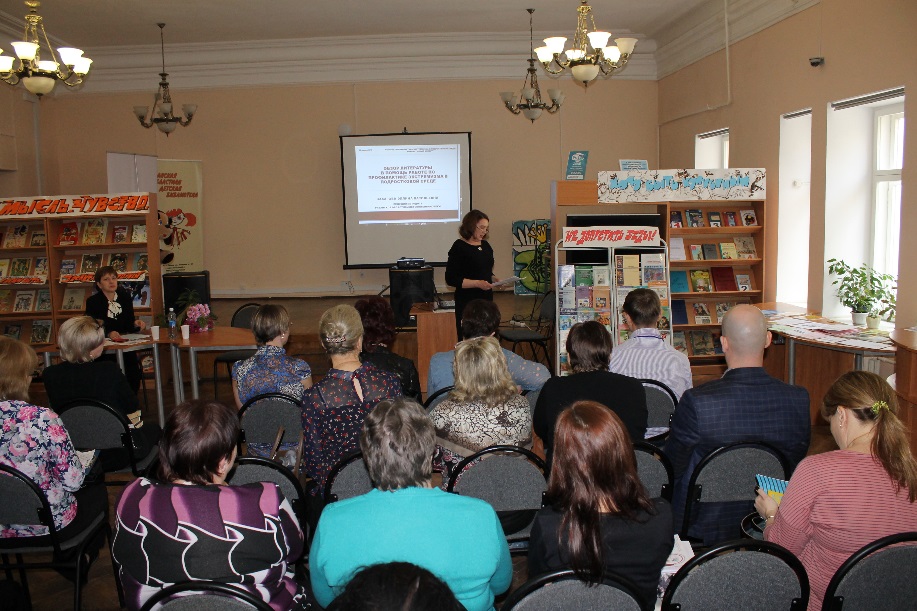 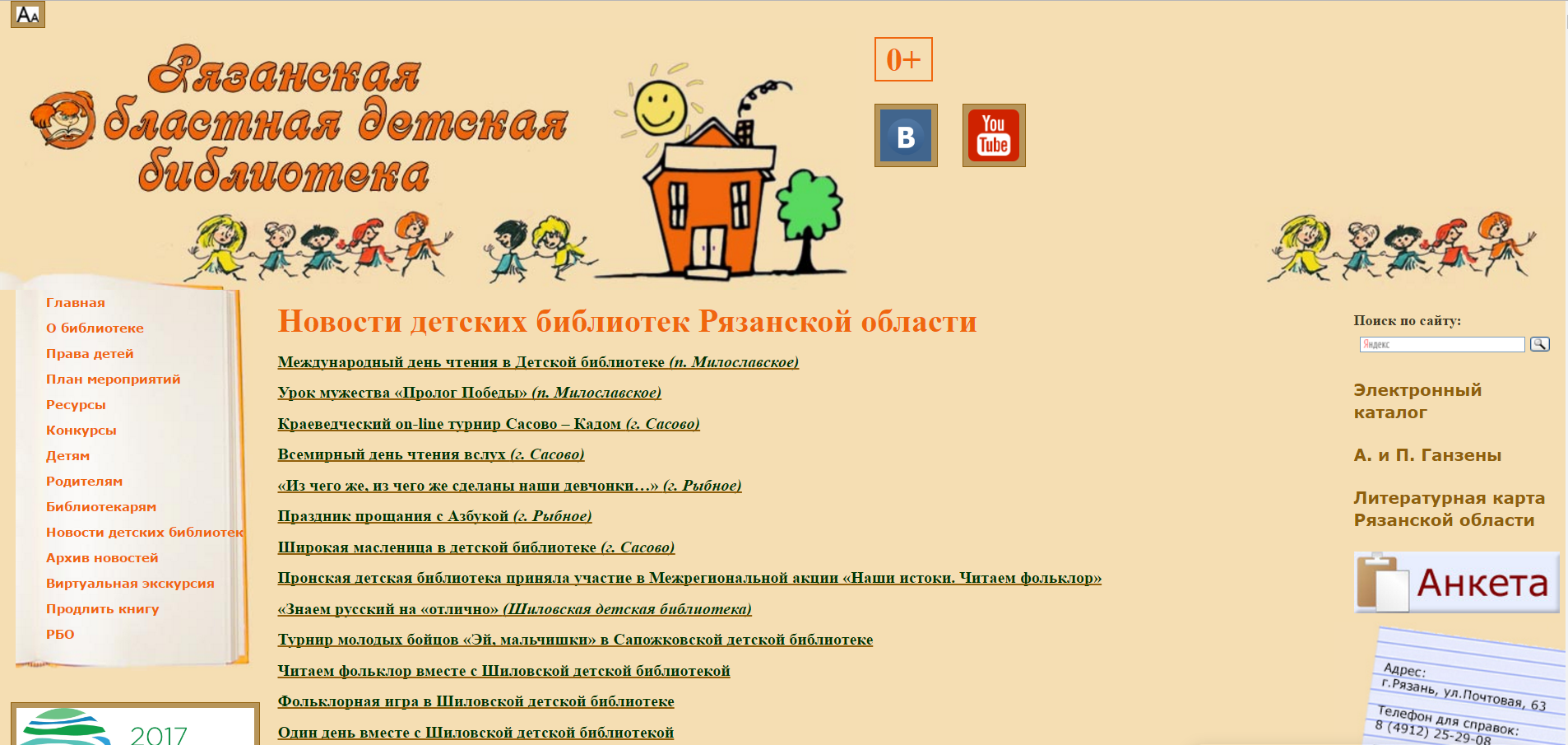 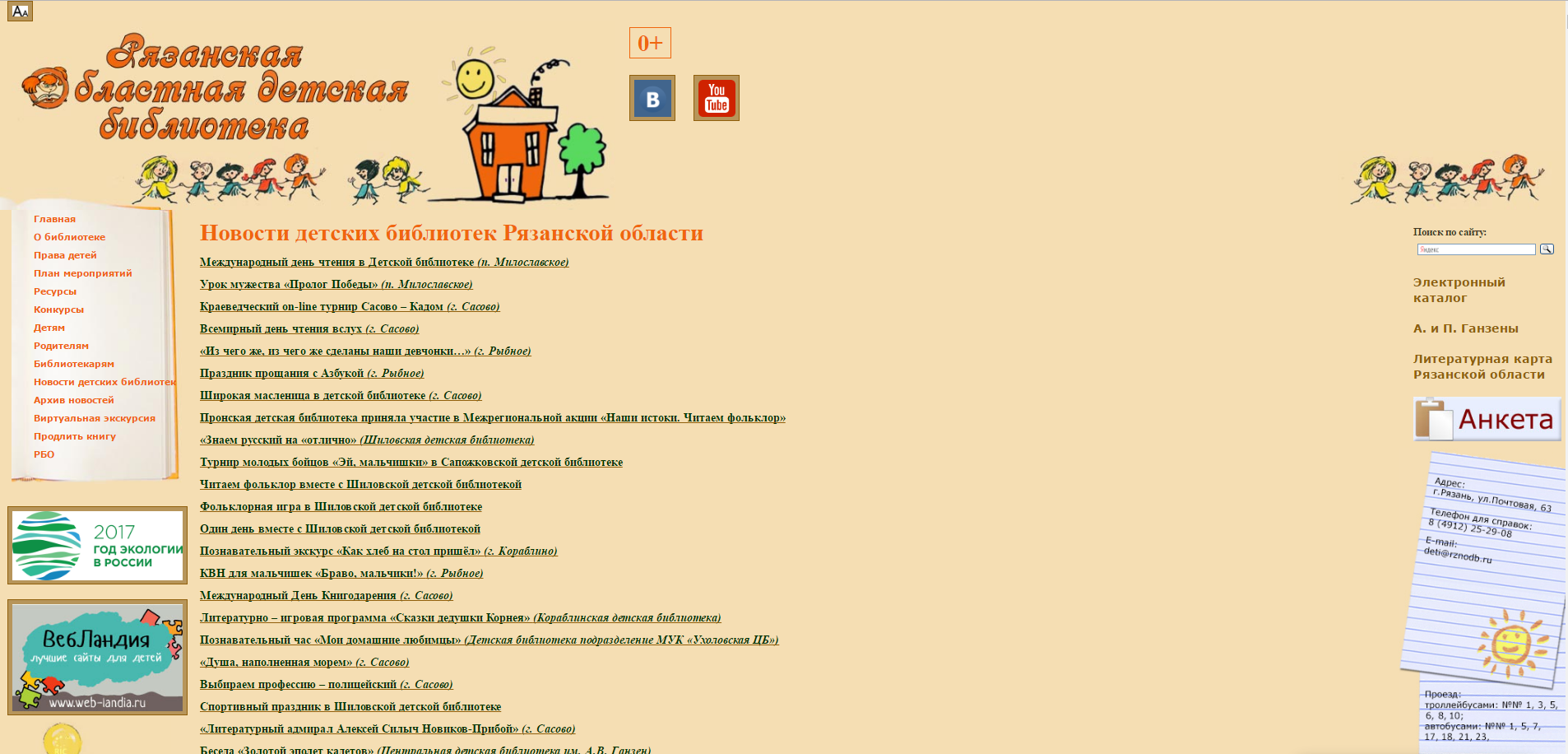 Сайт Рязанской ОДБ		 http://www.rznodb.ru/
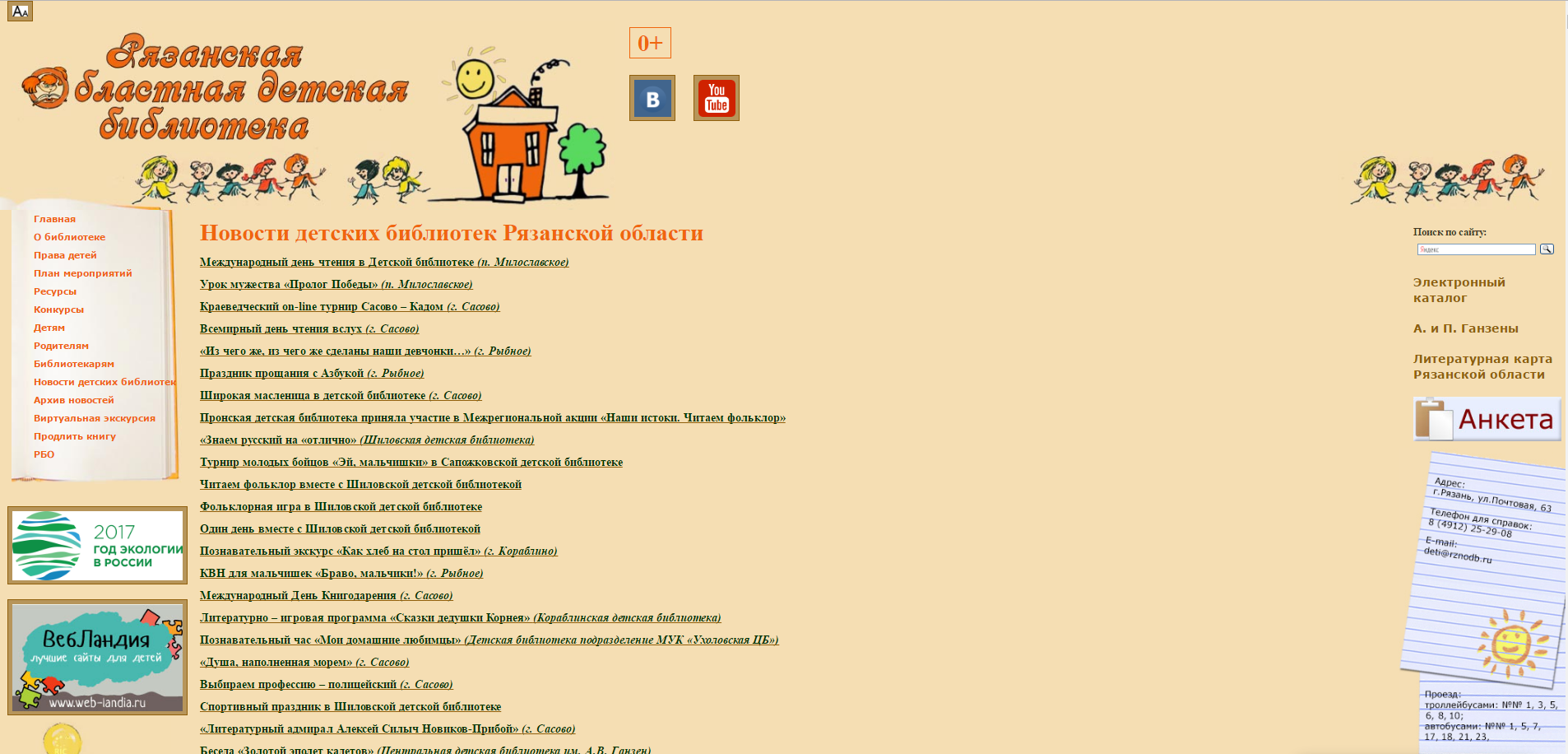 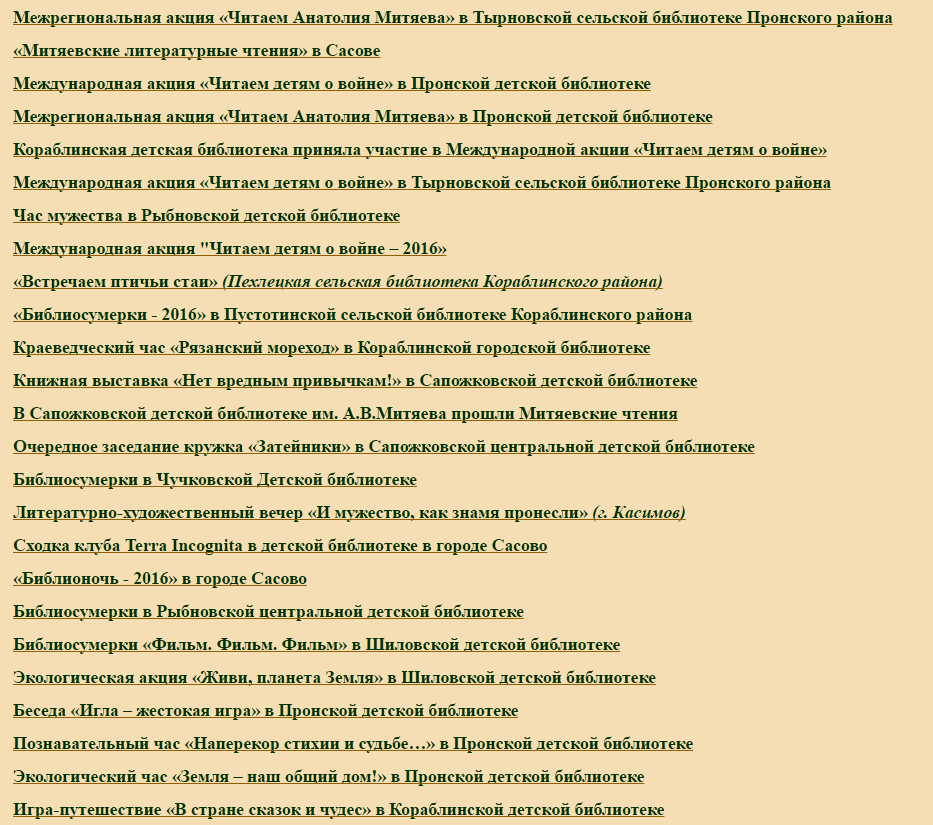 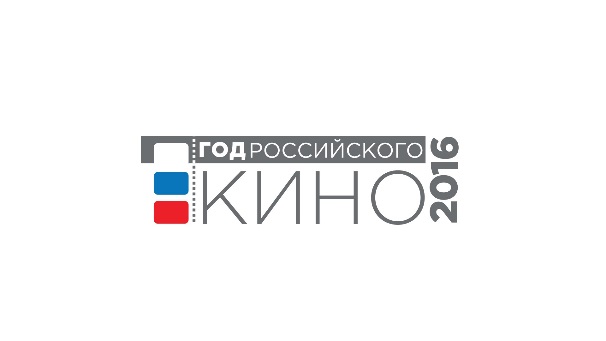 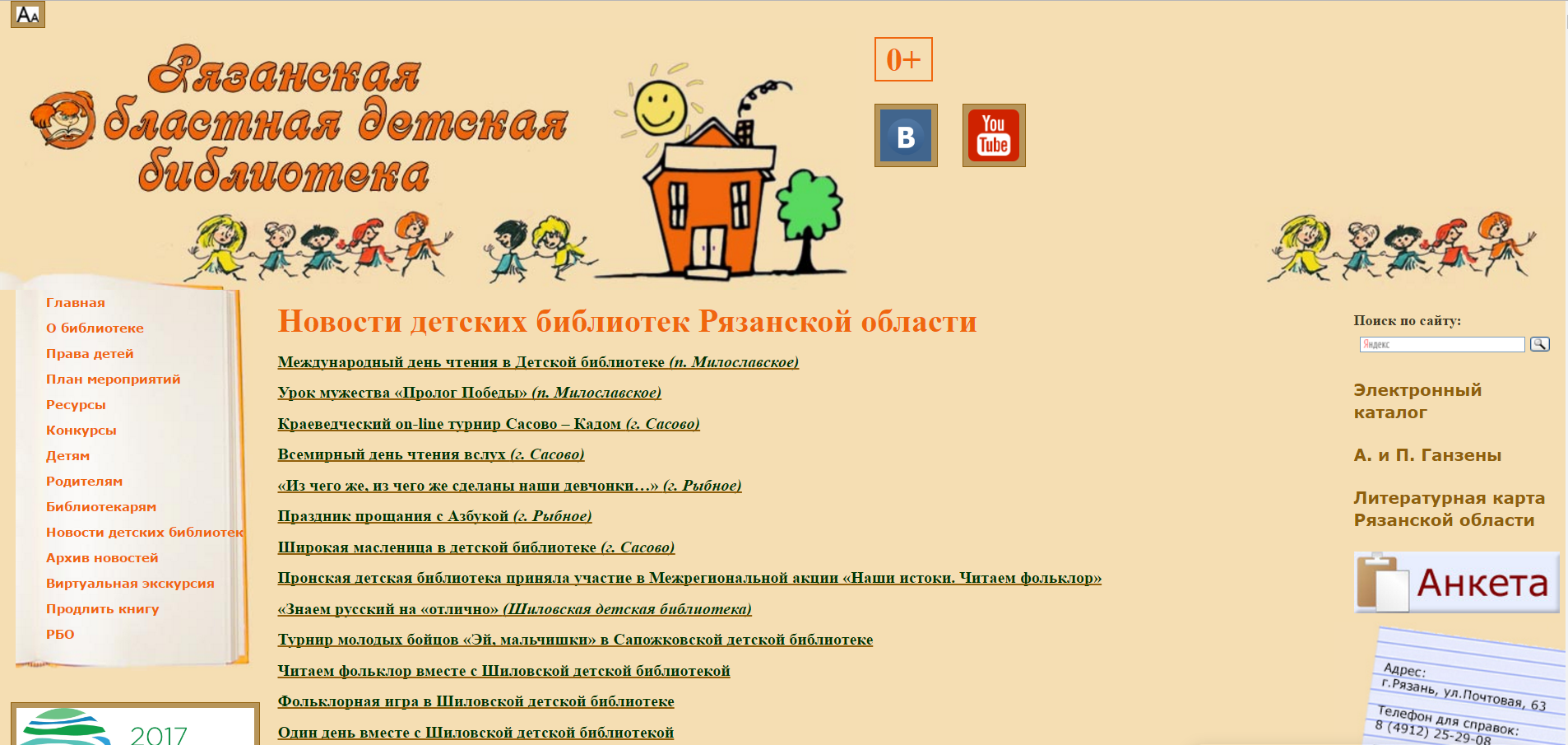 Сайт Рязанской ОДБ		 http://www.rznodb.ru/
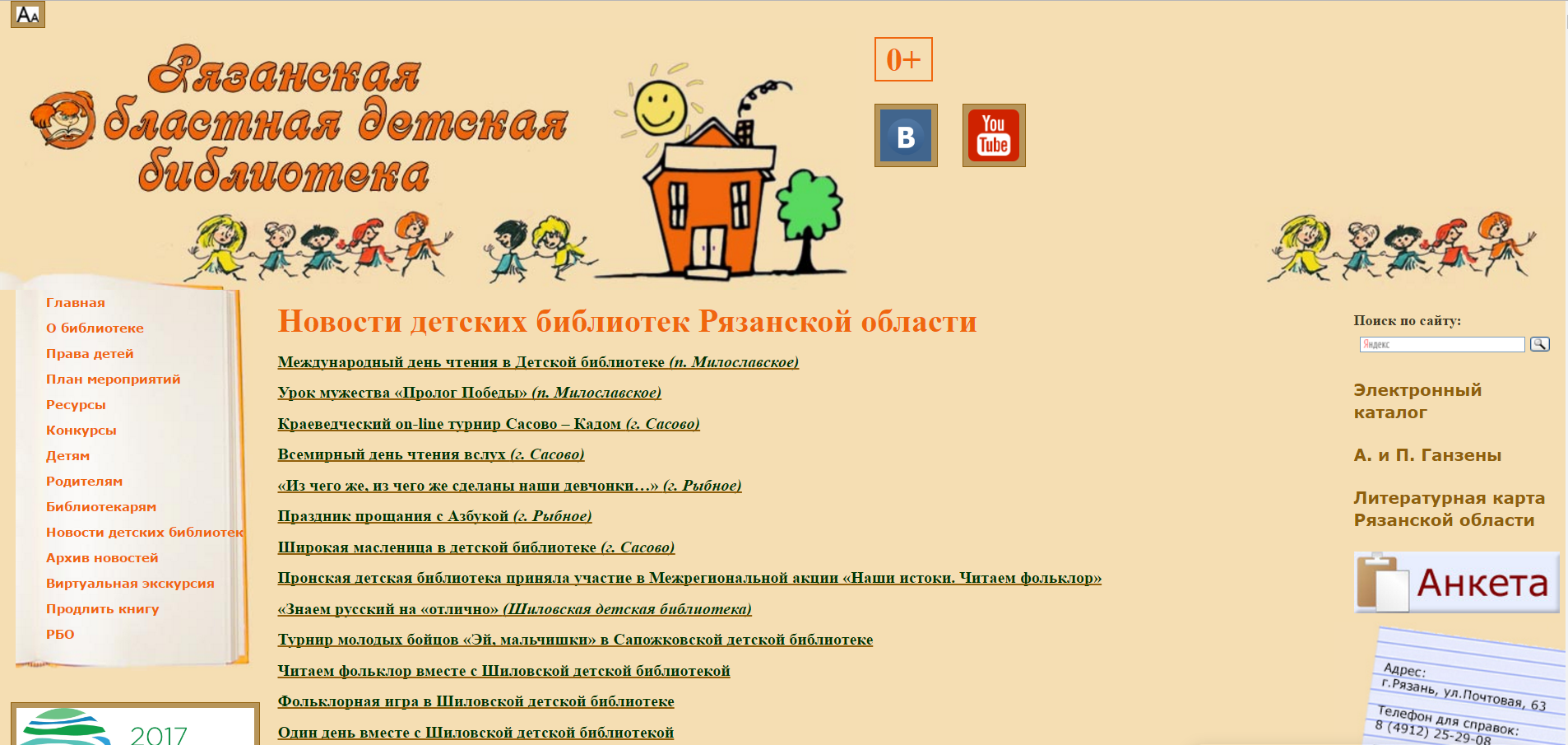 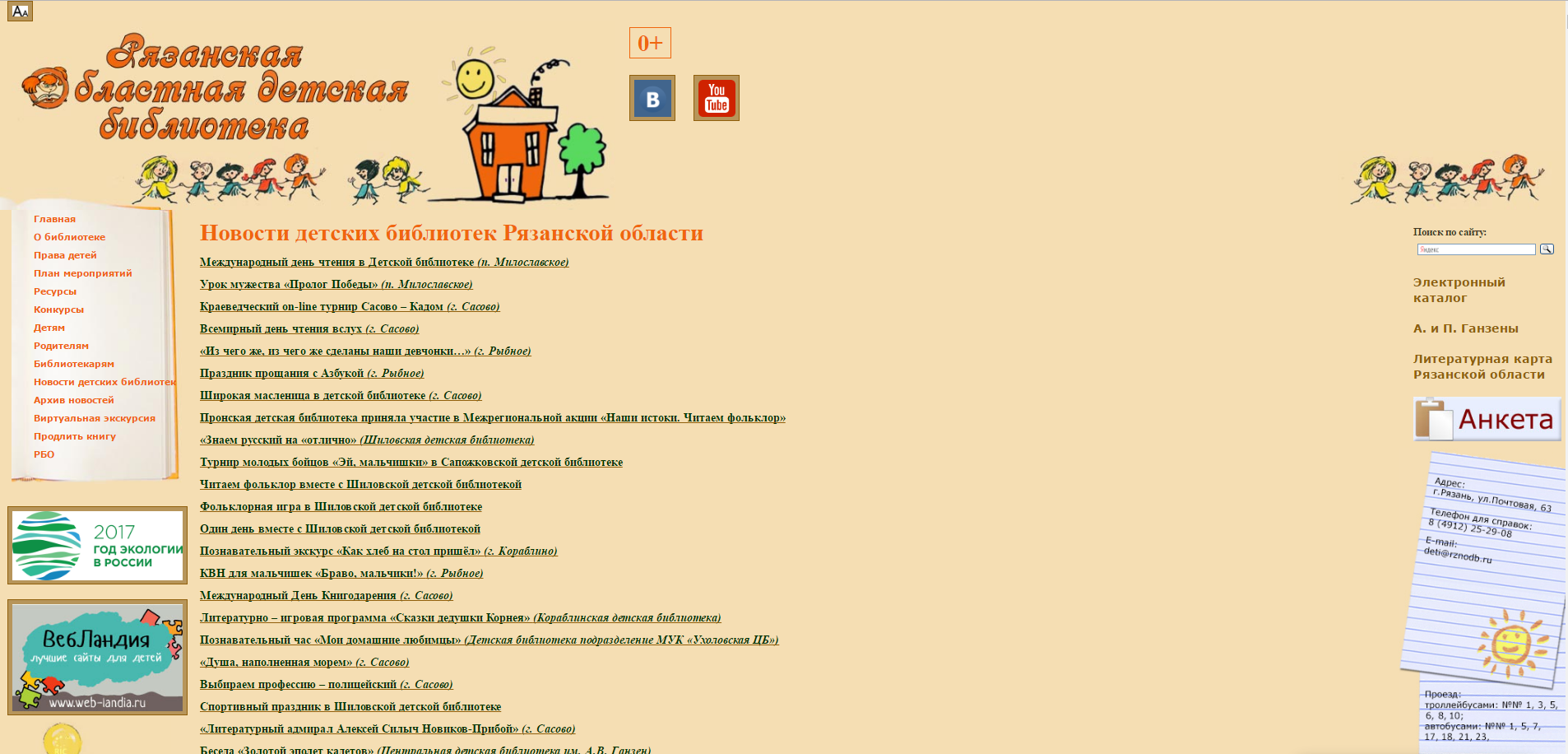 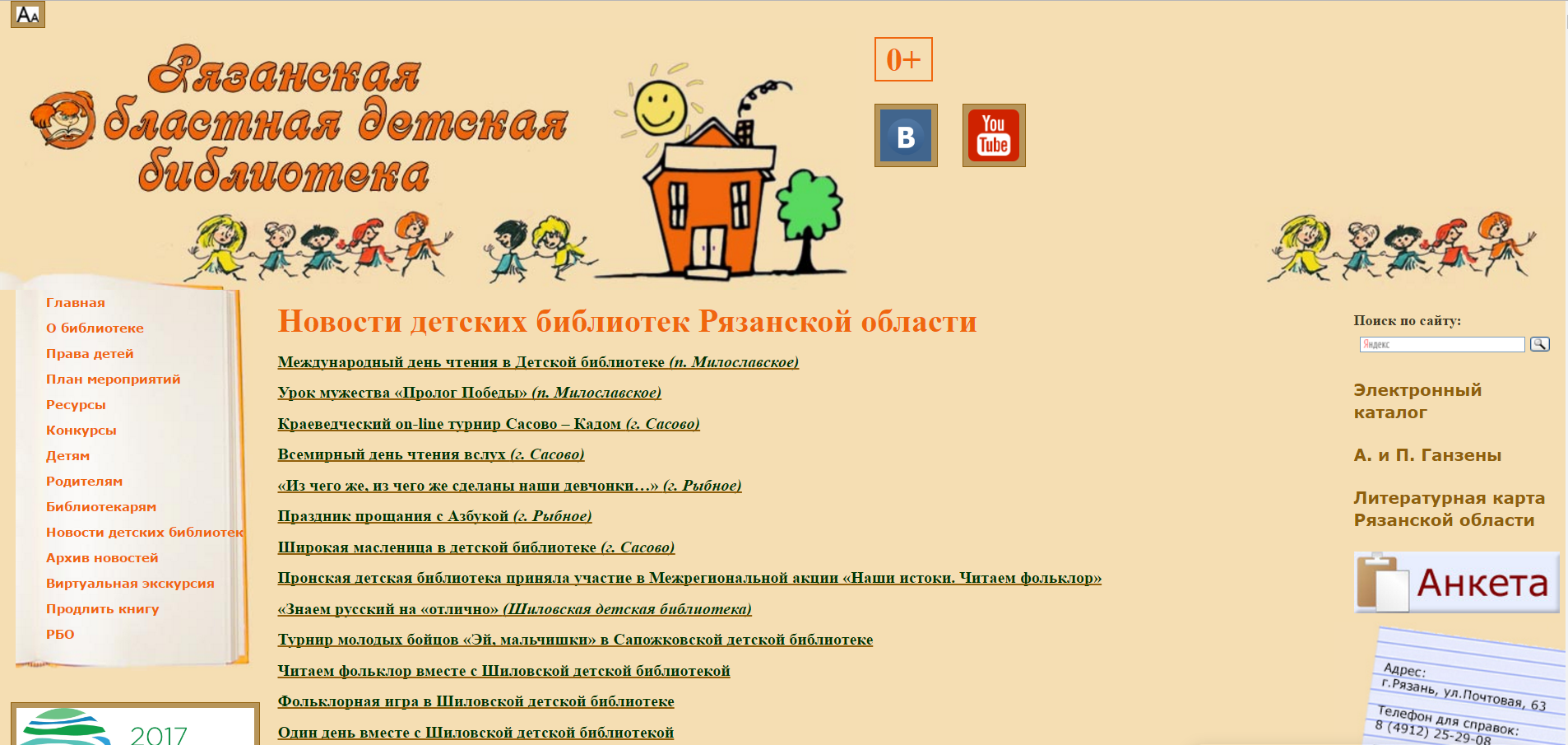 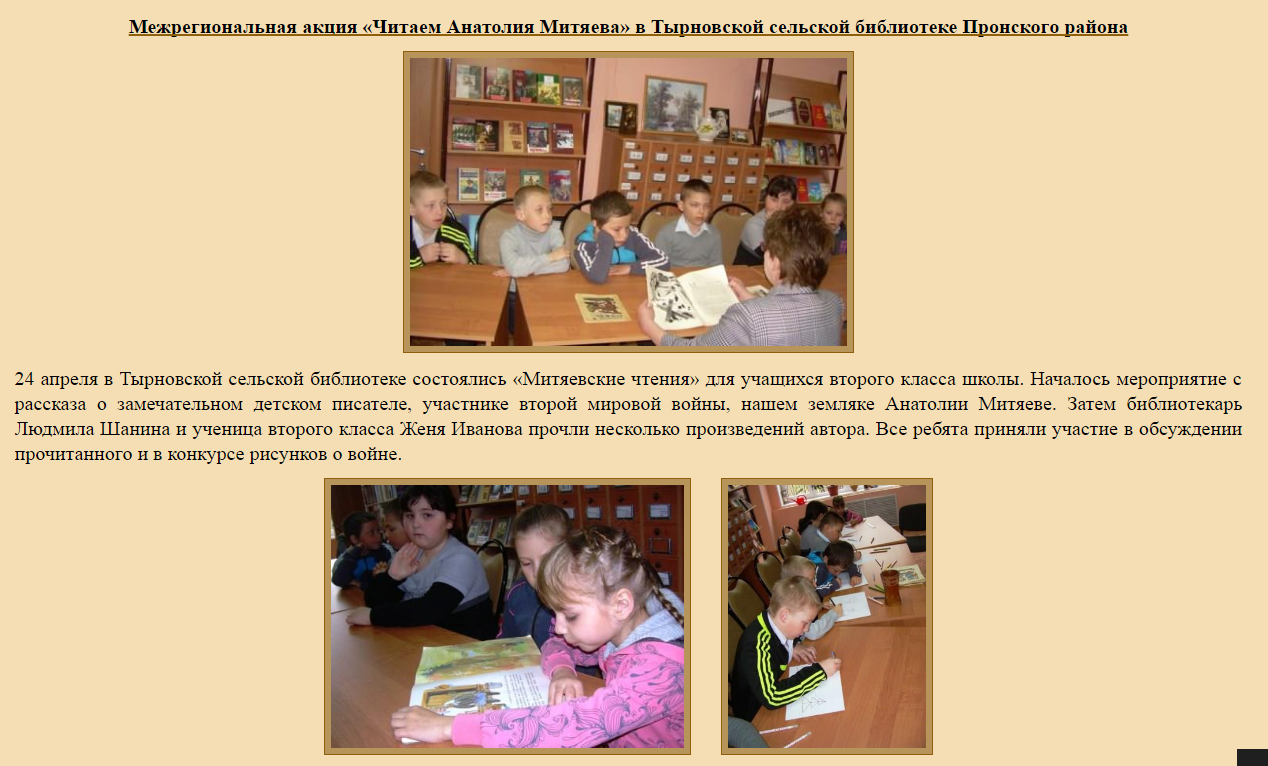 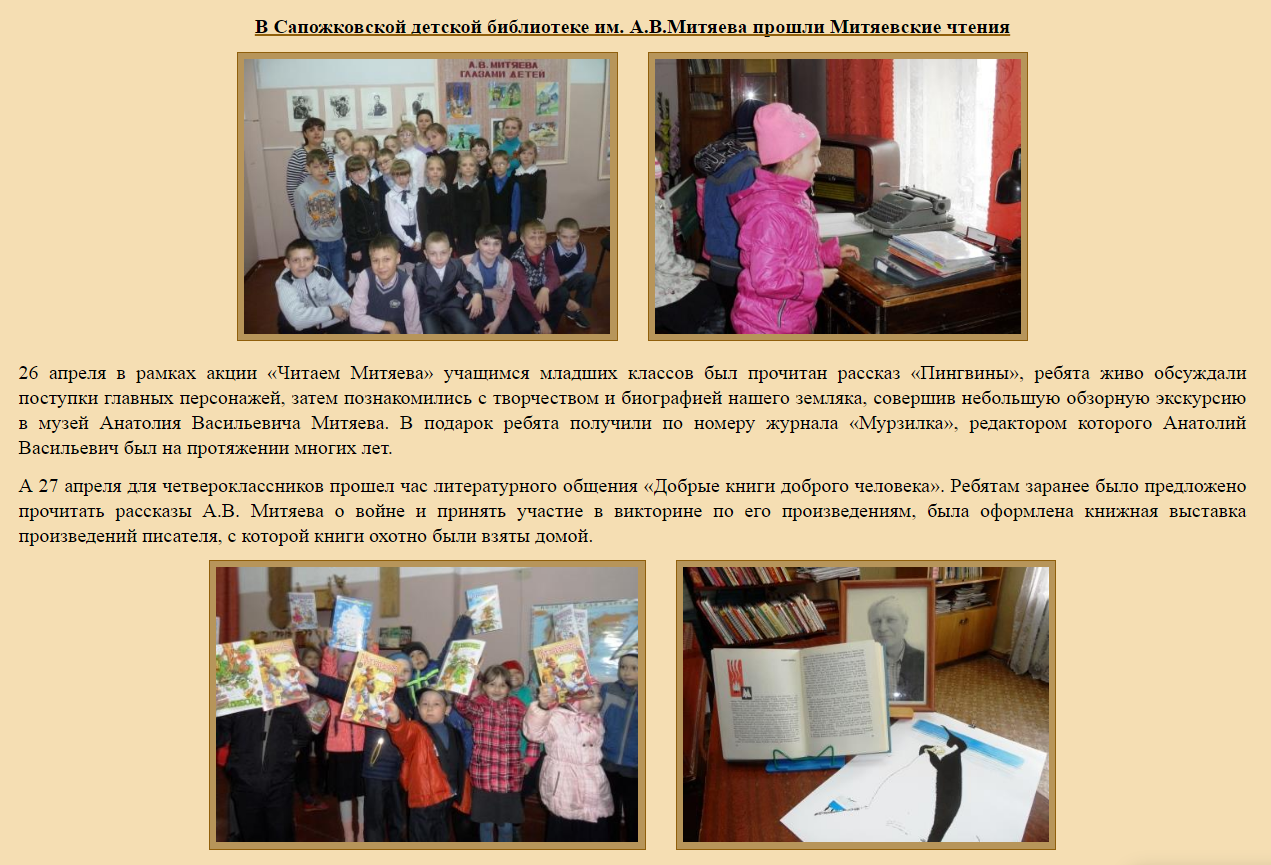 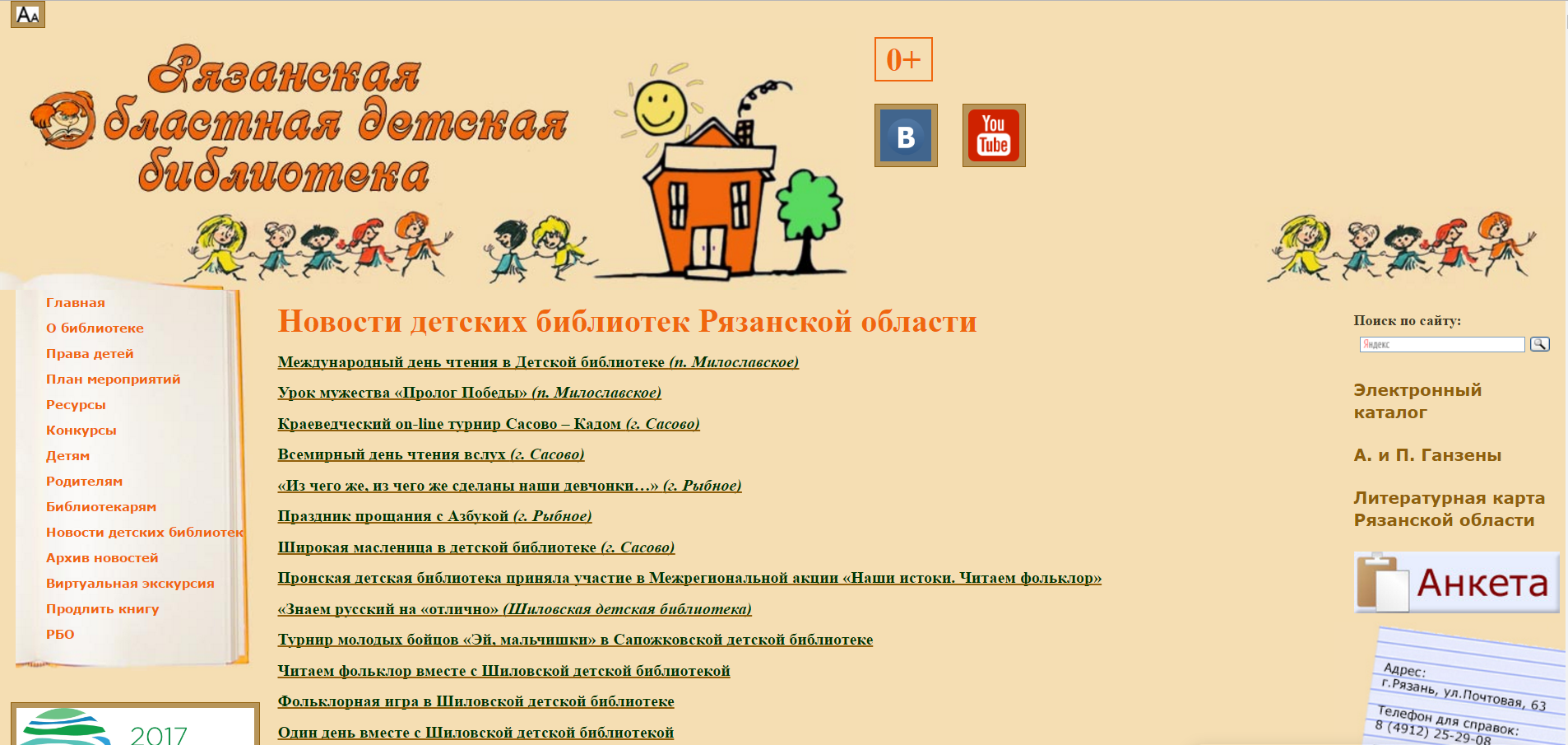 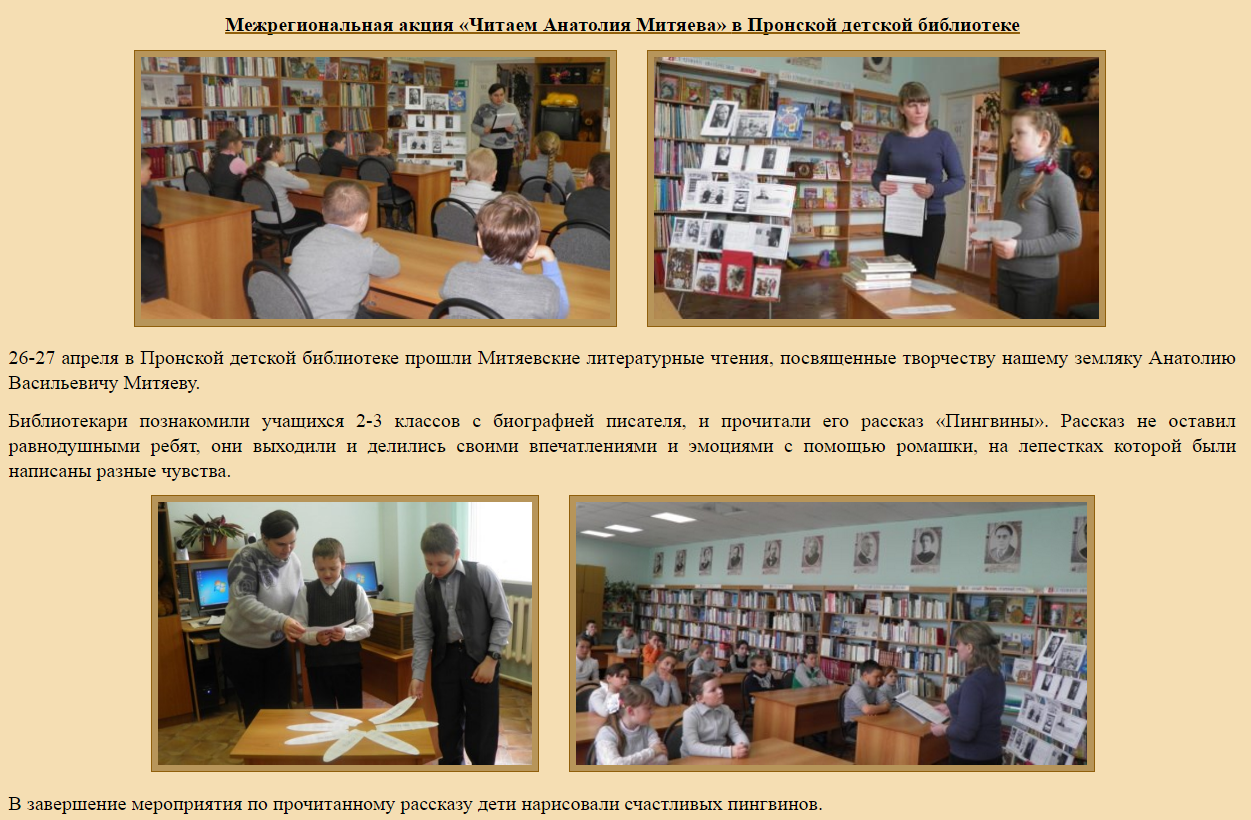 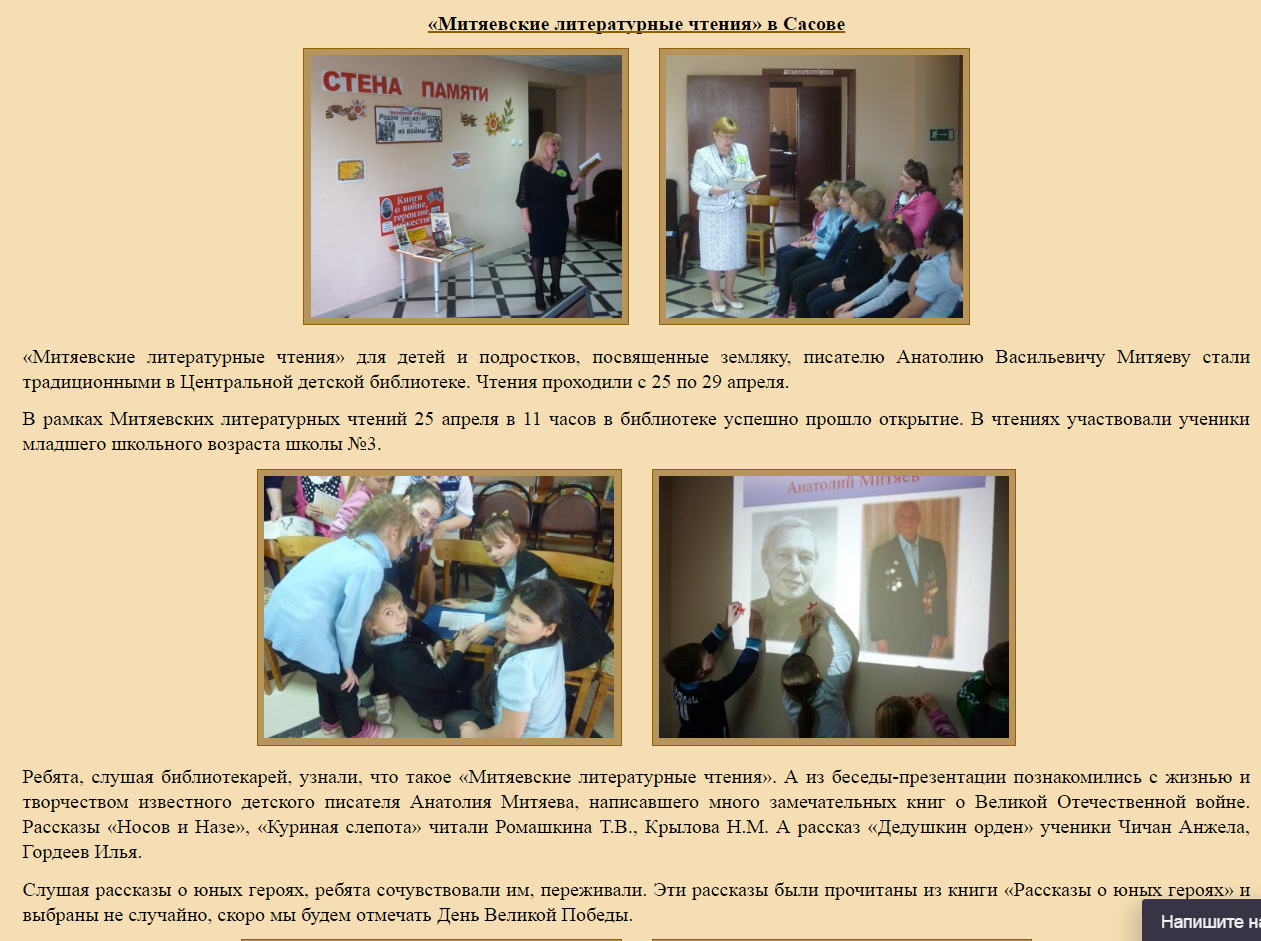 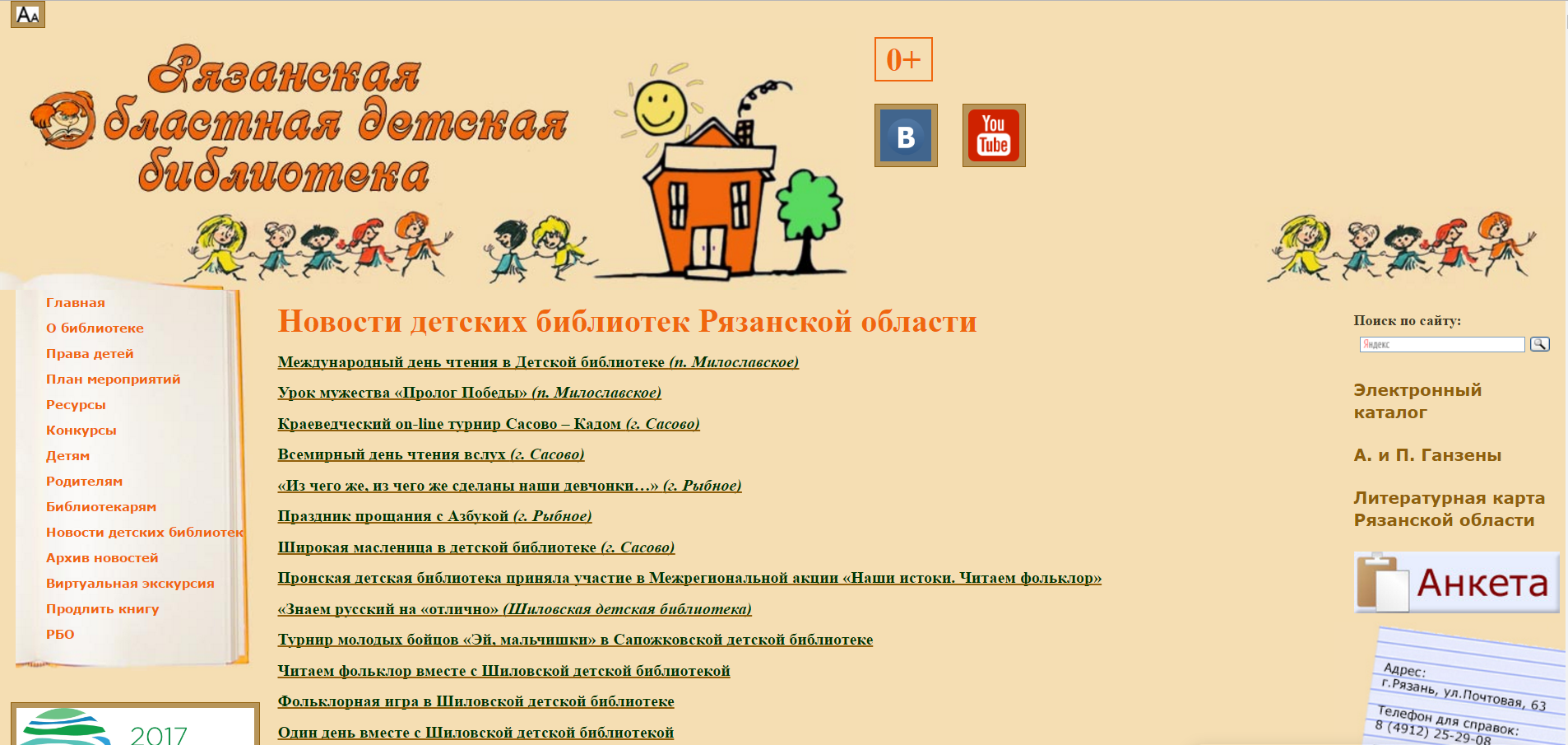 Детские библиотеки области в соцсетях
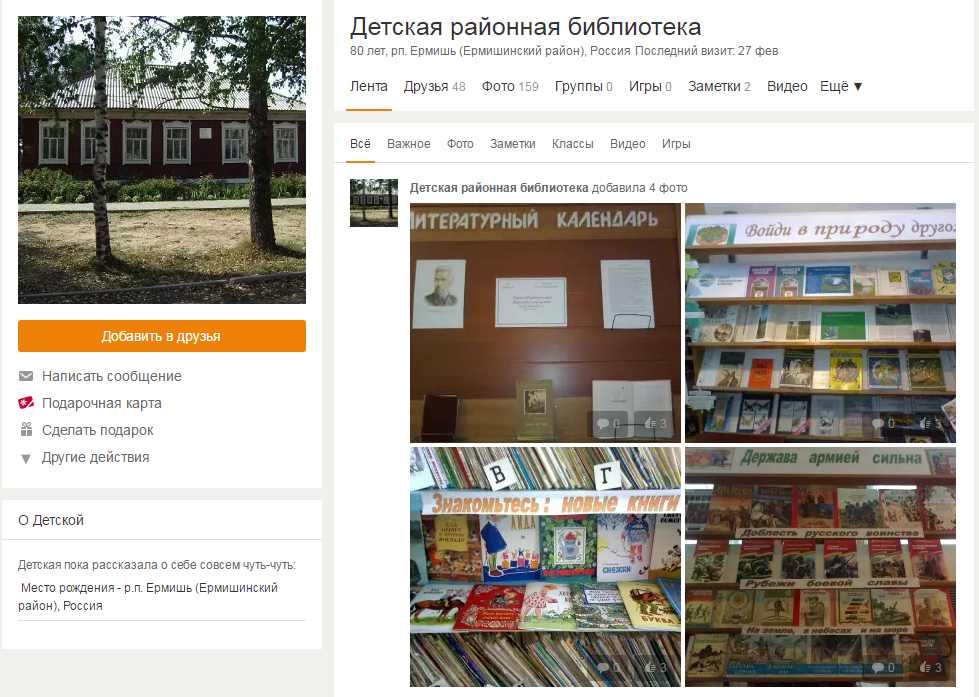 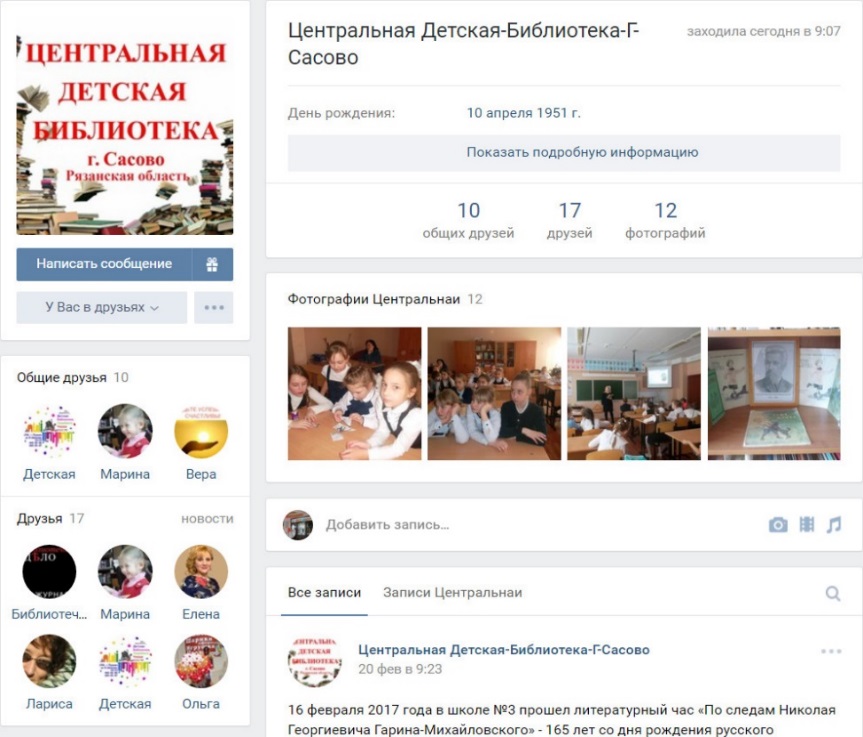 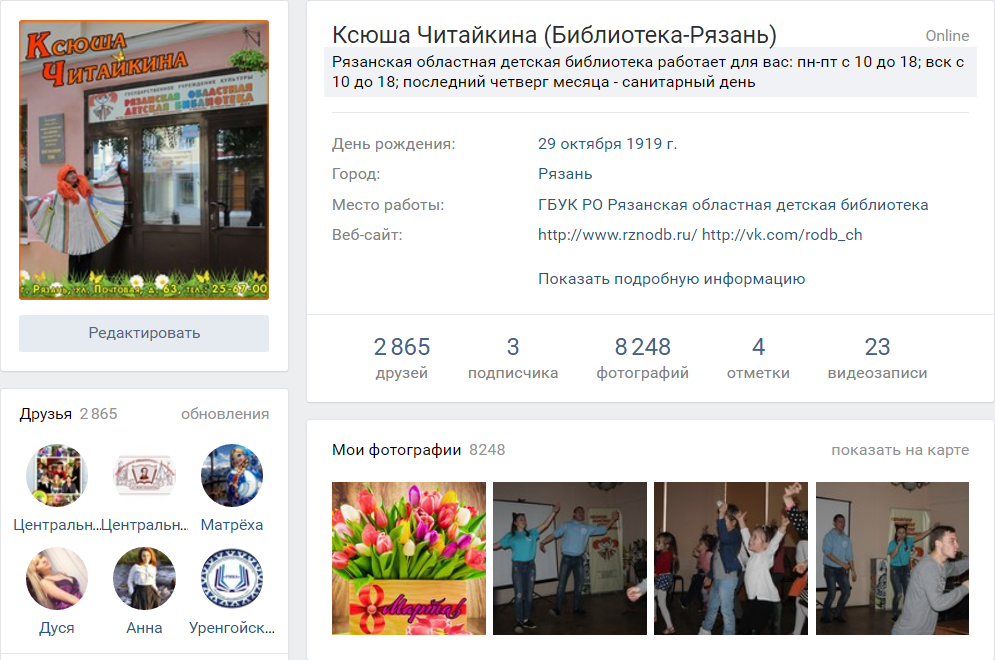 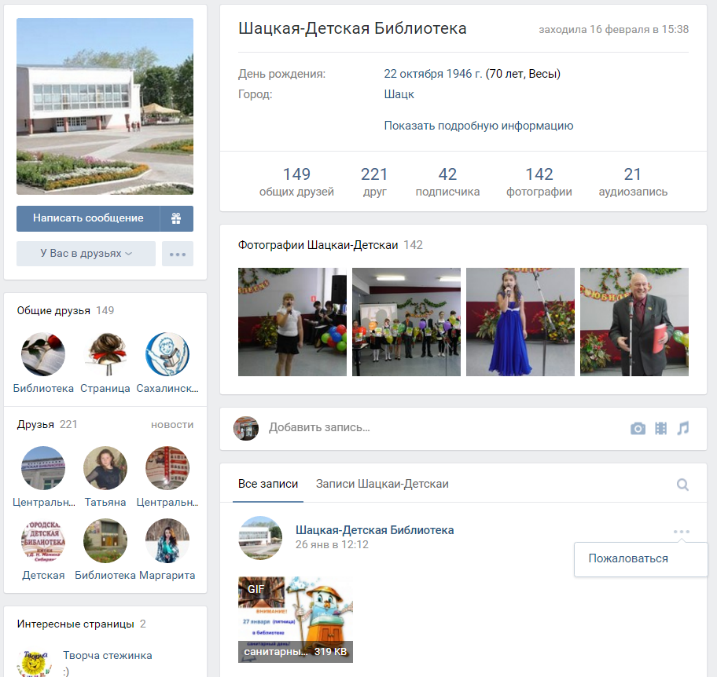 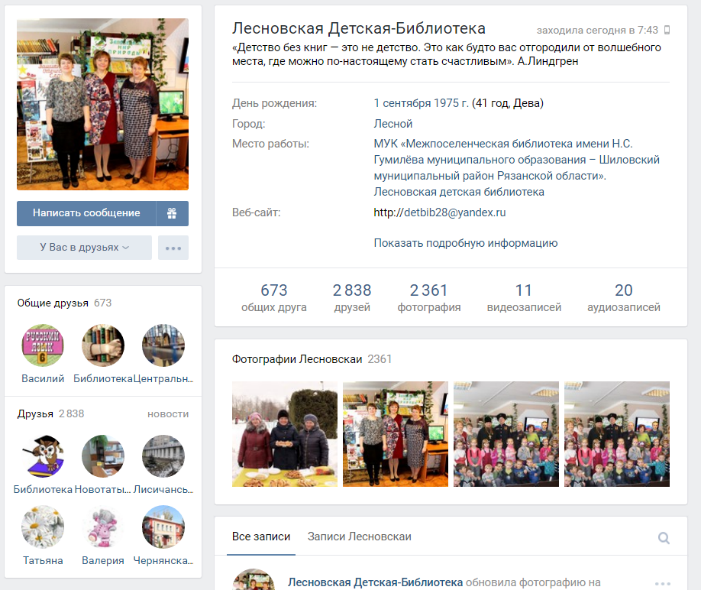 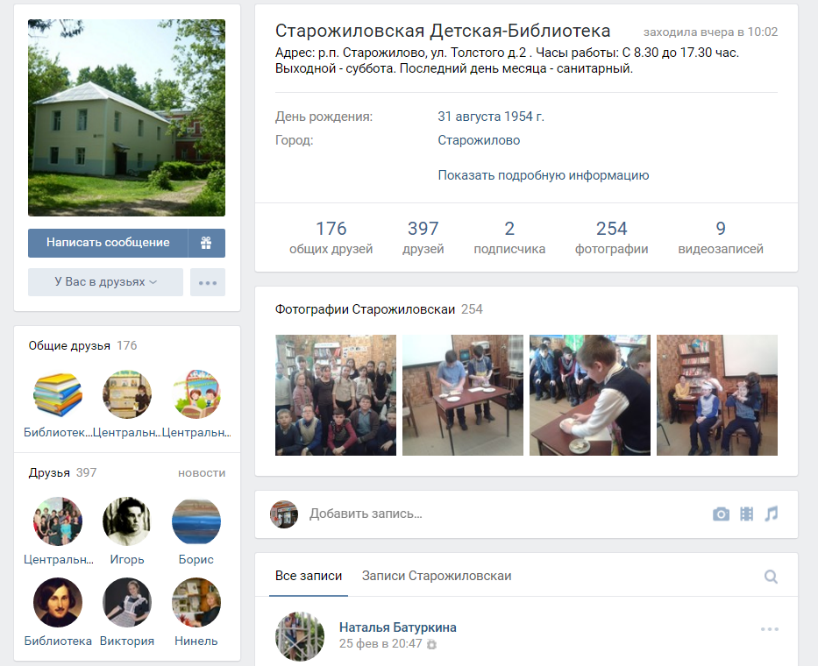 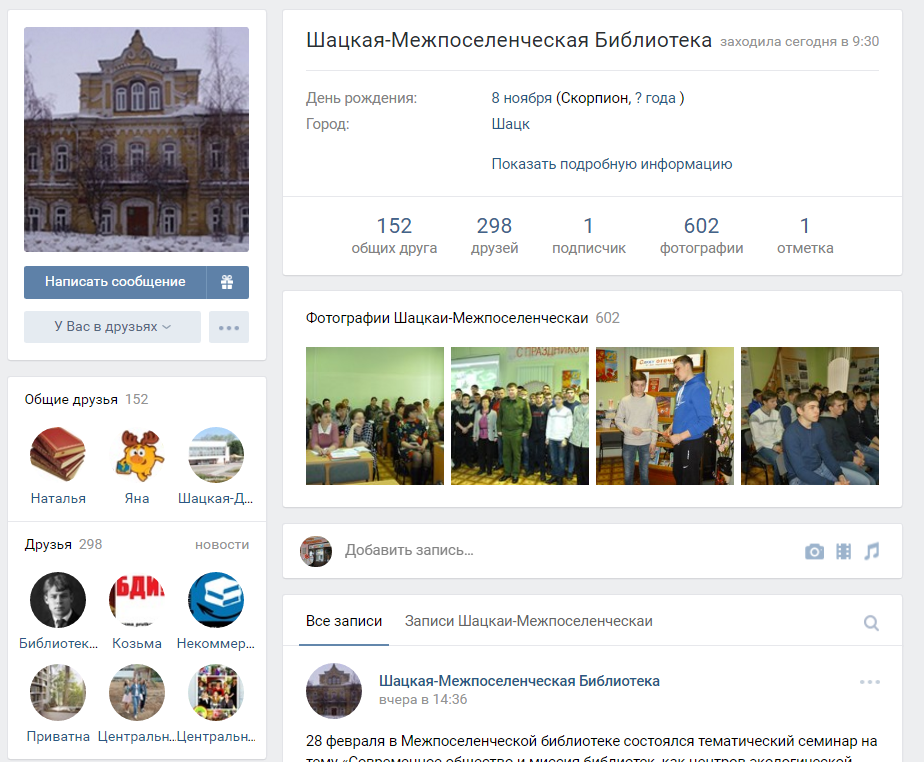 Благодарю за внимание!
Государственное бюджетное учреждение культуры 

РЯЗАНСКАЯ ОБЛАСТНАЯ ДЕТСКАЯ БИБЛИОТЕКА

Адрес: 390000, г. Рязань, 
ул. Почтовая, д. 63

E-mail: deti@rznodb.ru
Наш сайт: www.rznodb.ru
ВК: https://vk.com/rznodb


Тел.: (4912) 25-29-08, 25-67-00